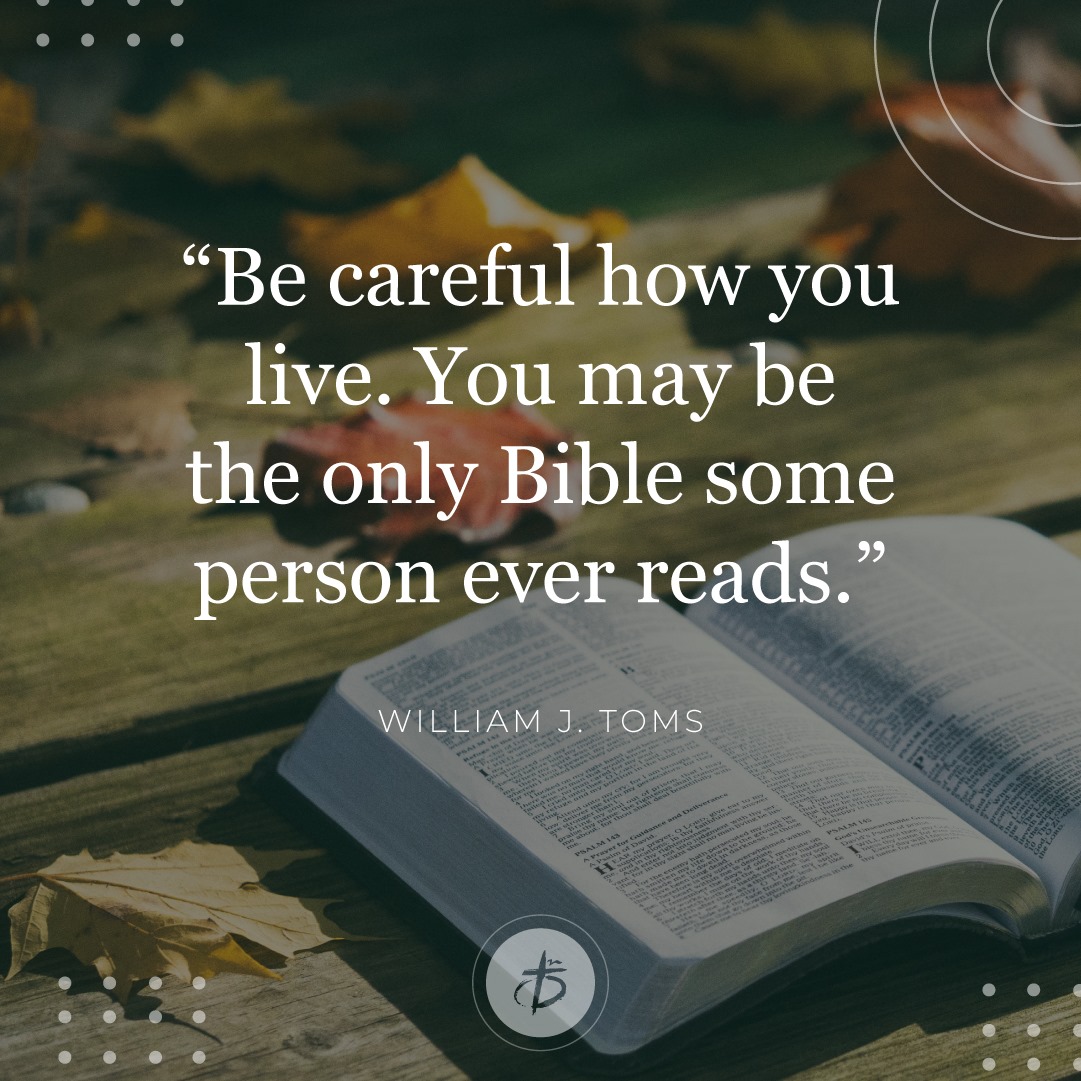 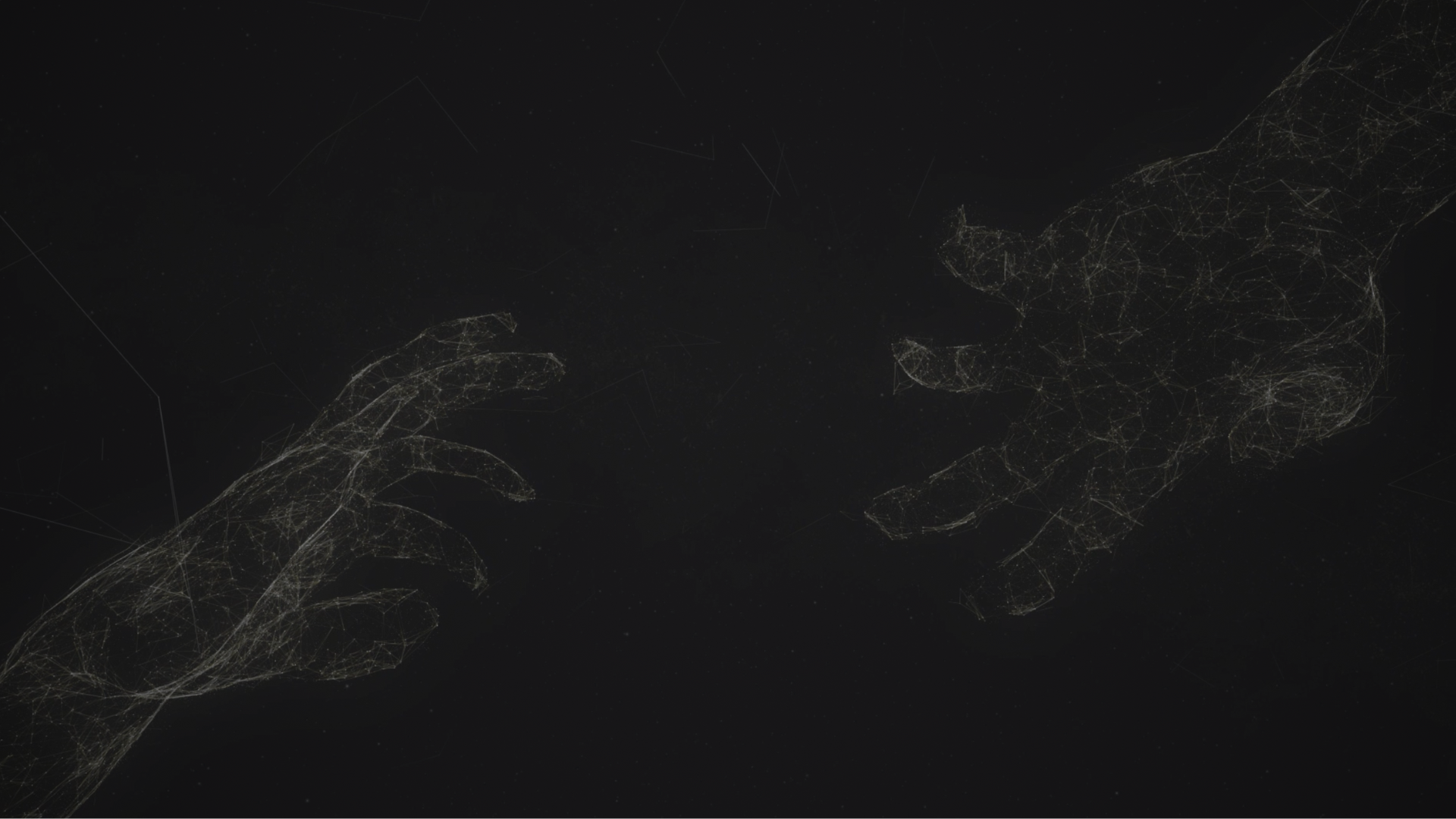 Colossians 4:5-6

Walk in wisdom toward outsiders, making the best use of the time. 

Let your speech always be gracious, seasoned with salt, so that you may know how you ought to answer each person.
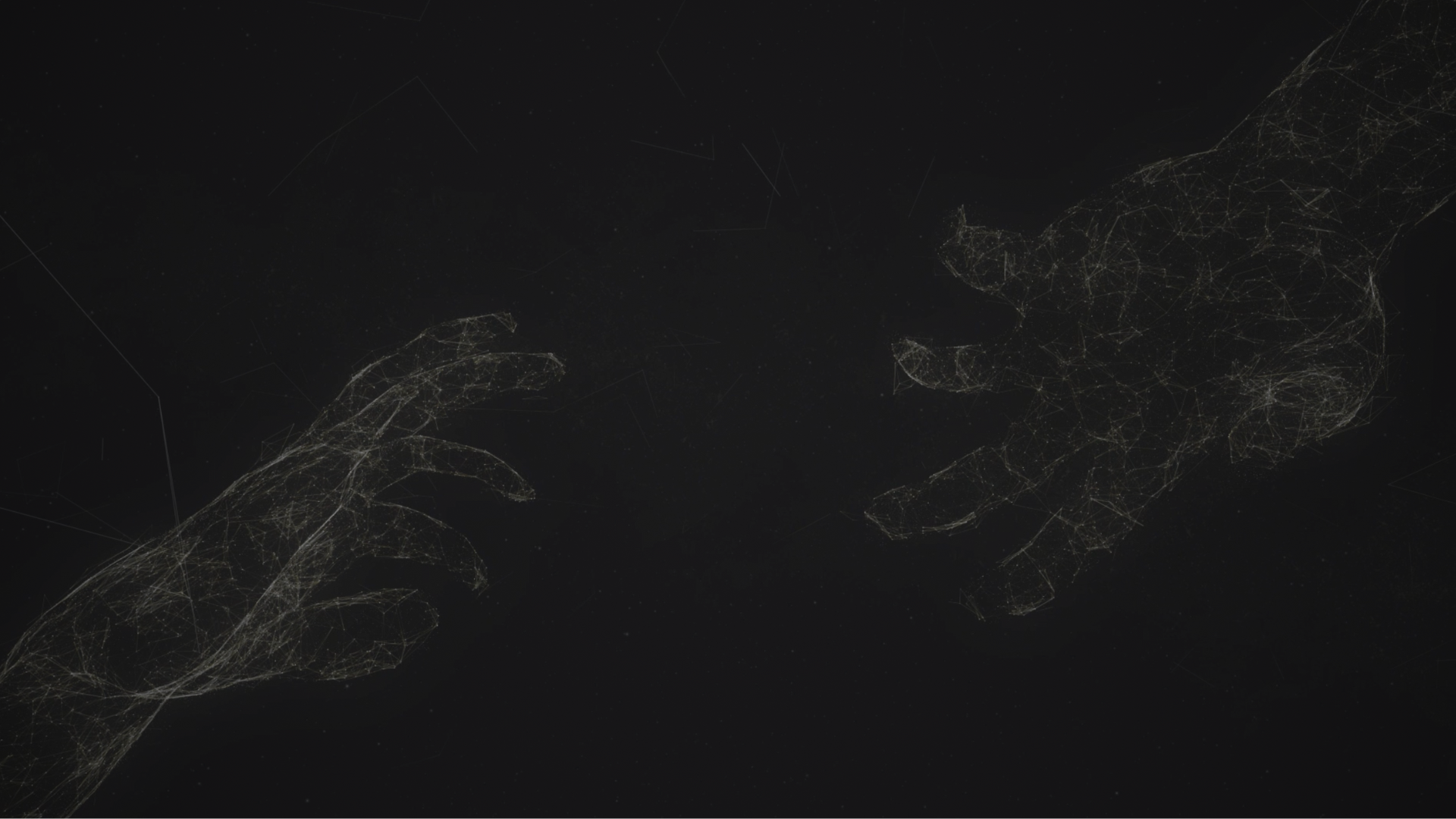 Colossians 3:1

If then you have been raised with Christ, 
seek the things that are above,
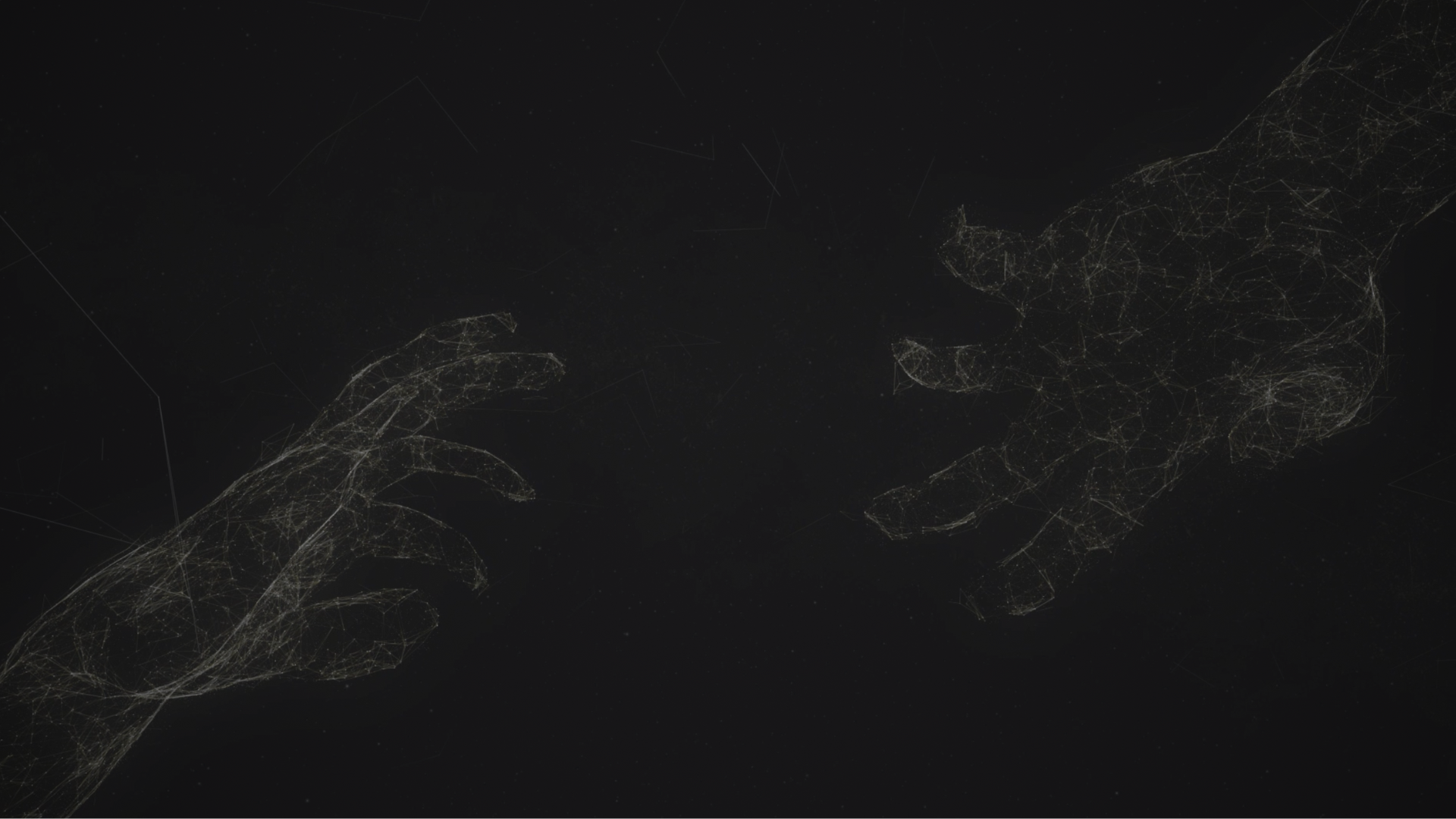 Colossians 3:1

If then you have been raised with Christ, 
seek the things that are above, 

     3:5-11 	   Purity in life
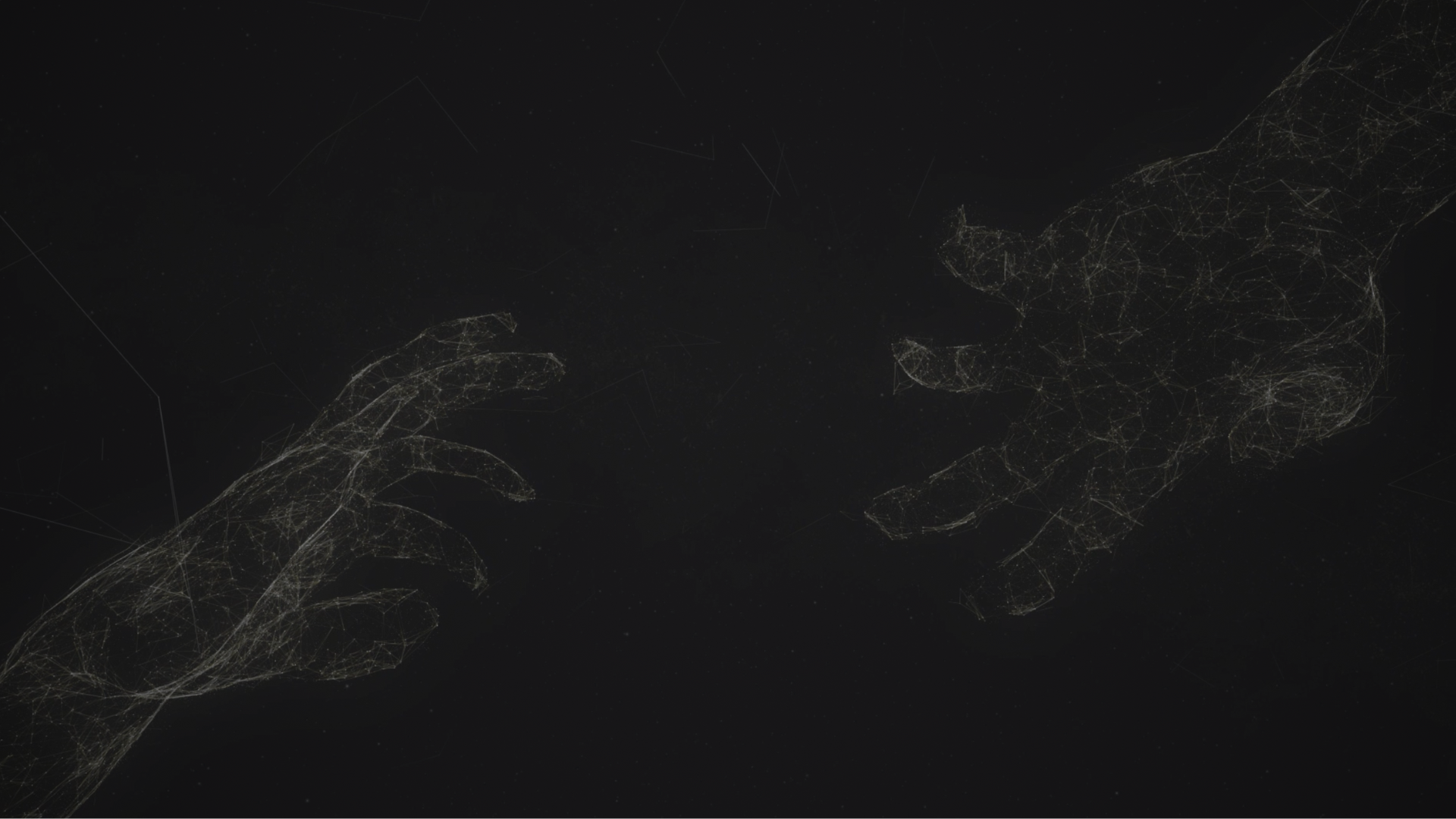 Colossians 3:1

If then you have been raised with Christ, 
seek the things that are above, 

     3:5-11 	   Purity in life
     3:12-17    Unity in church
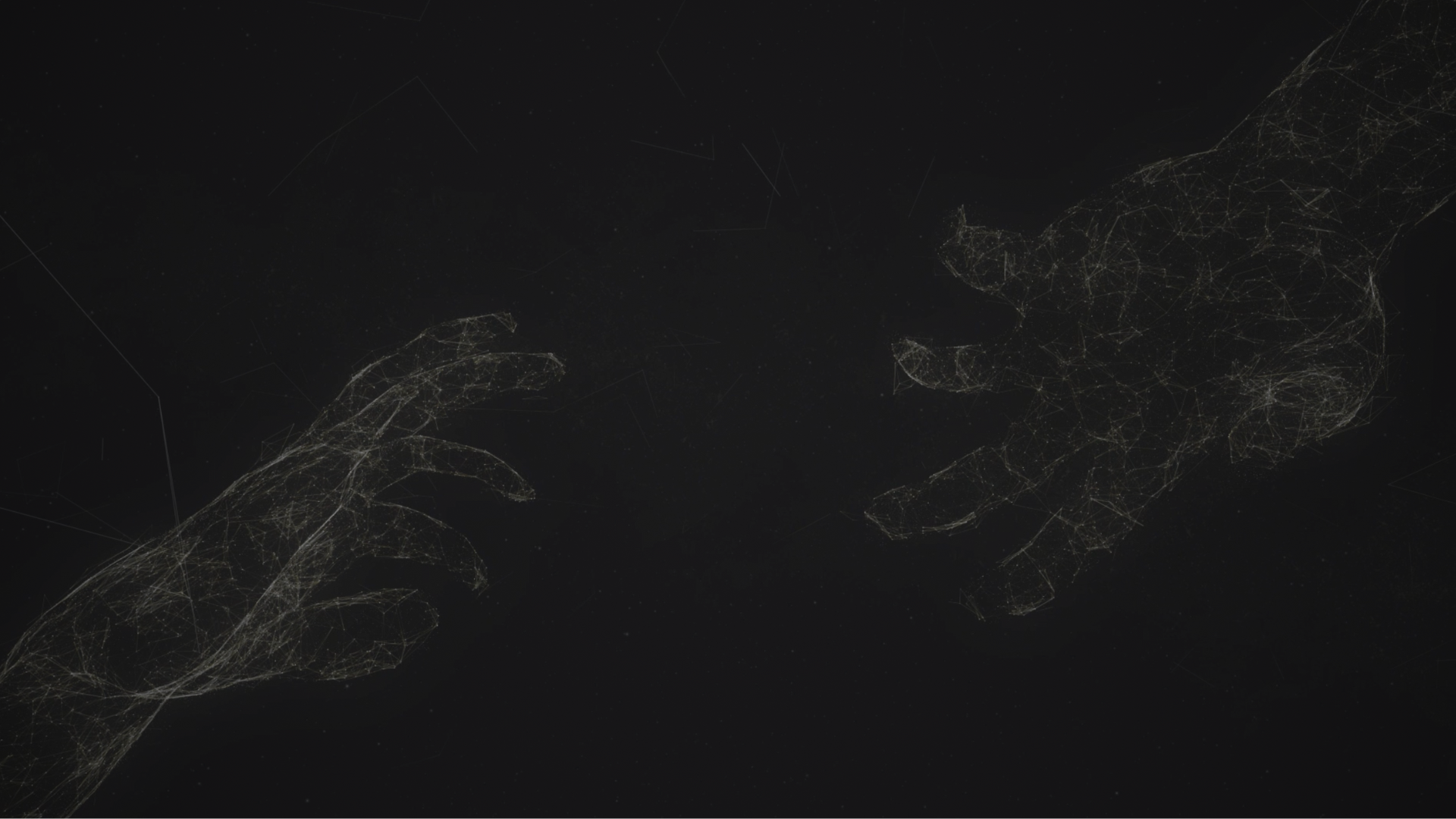 Colossians 3:1

If then you have been raised with Christ, 
seek the things that are above, 

     3:5-11 	   Purity in life
     3:12-17    Unity in church 
     3:18-4:1   Order in household
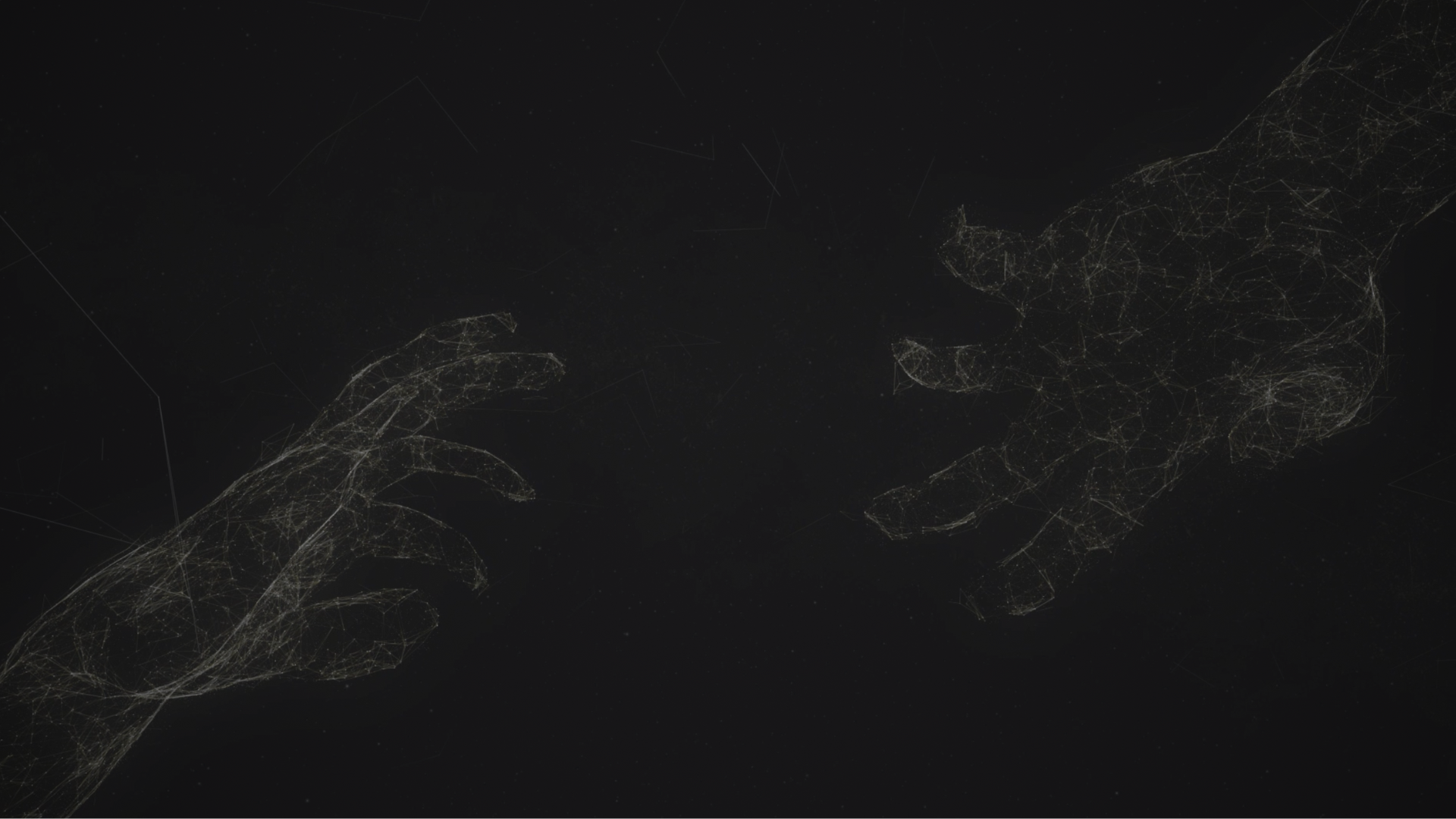 Colossians 3:1

If then you have been raised with Christ, 
seek the things that are above, 

     3:5-11 	   Purity in life
     3:12-17    Unity in church 
     3:18-4:1   Order in household
     4:2-4	   Faithfulness in prayer
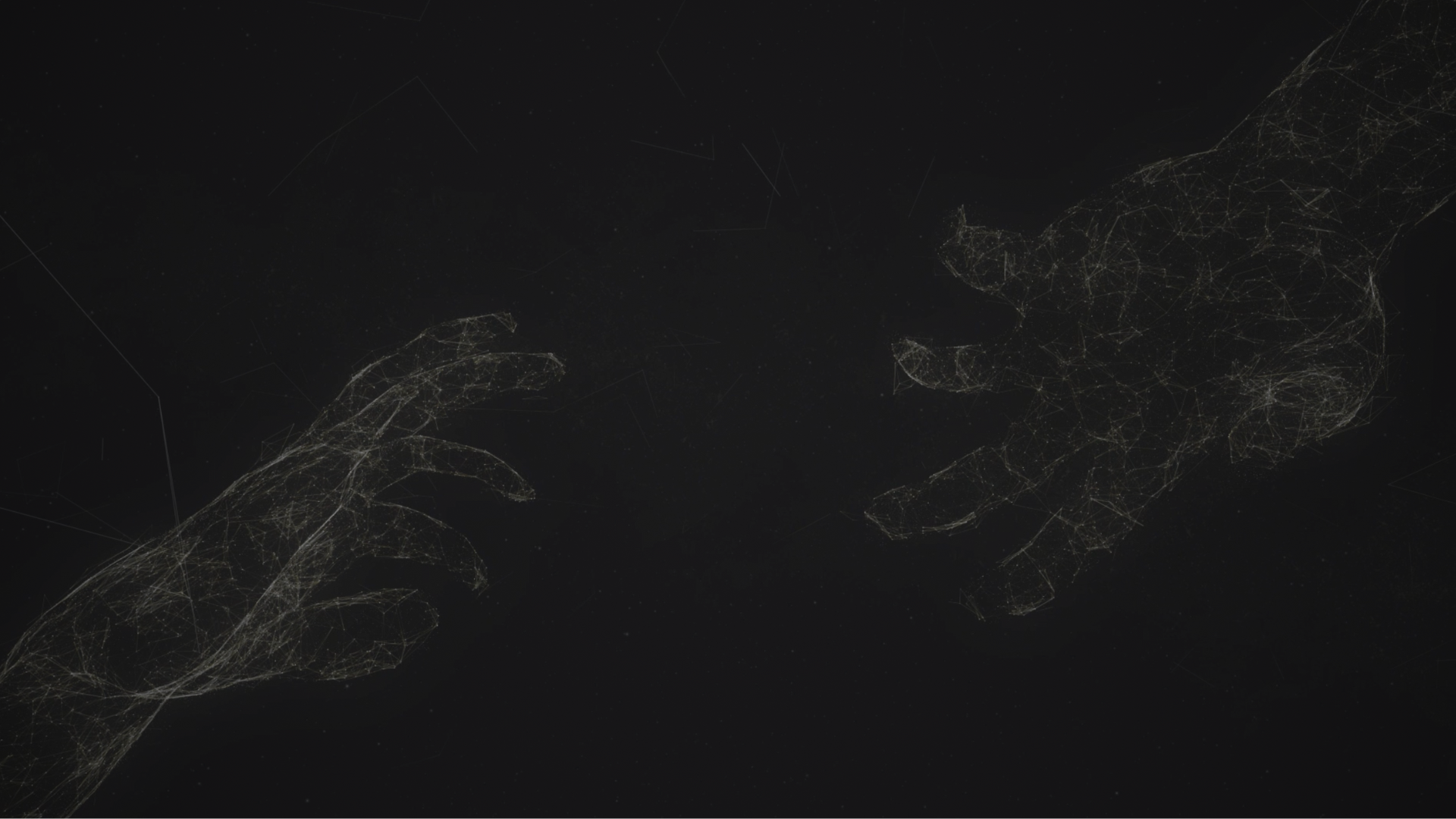 Colossians 3:1

If then you have been raised with Christ, 
seek the things that are above, 

     3:5-11 	   Purity in life
     3:12-17    Unity in church 
     3:18-4:1   Order in household
     4:2-4	   Faithfulness in prayer
     4:5-6	   Wisdom and graciousness in testimony
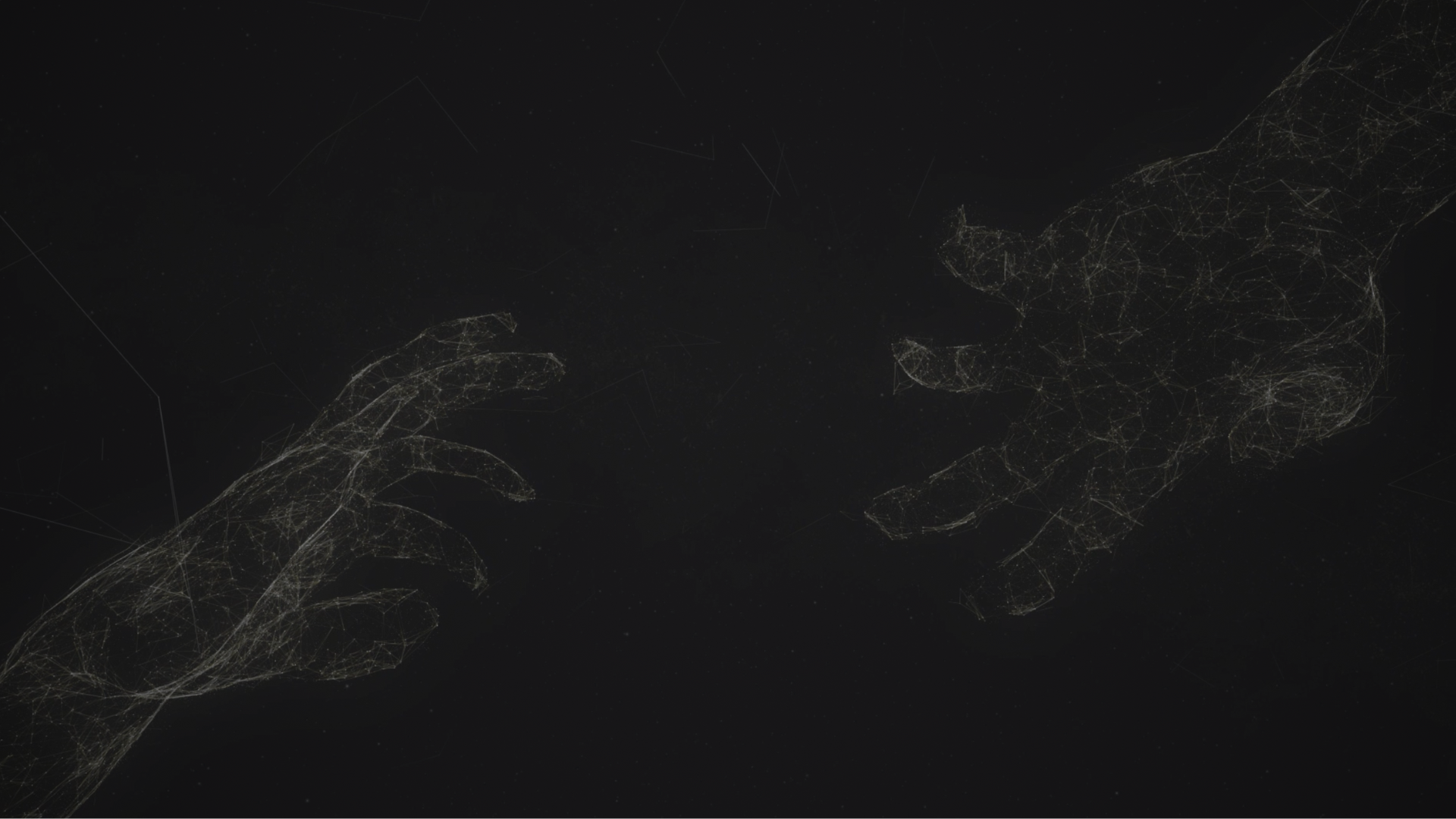 Colossians 3:1

If then you have been raised with Christ, 
seek the things that are above, 

     3:5-11 	   Purity in life
     3:12-17    Unity in church 
     3:18-4:1   Order in household
     4:2-4	   Faithfulness in prayer
     4:5-6	   Wisdom and graciousness in testimony
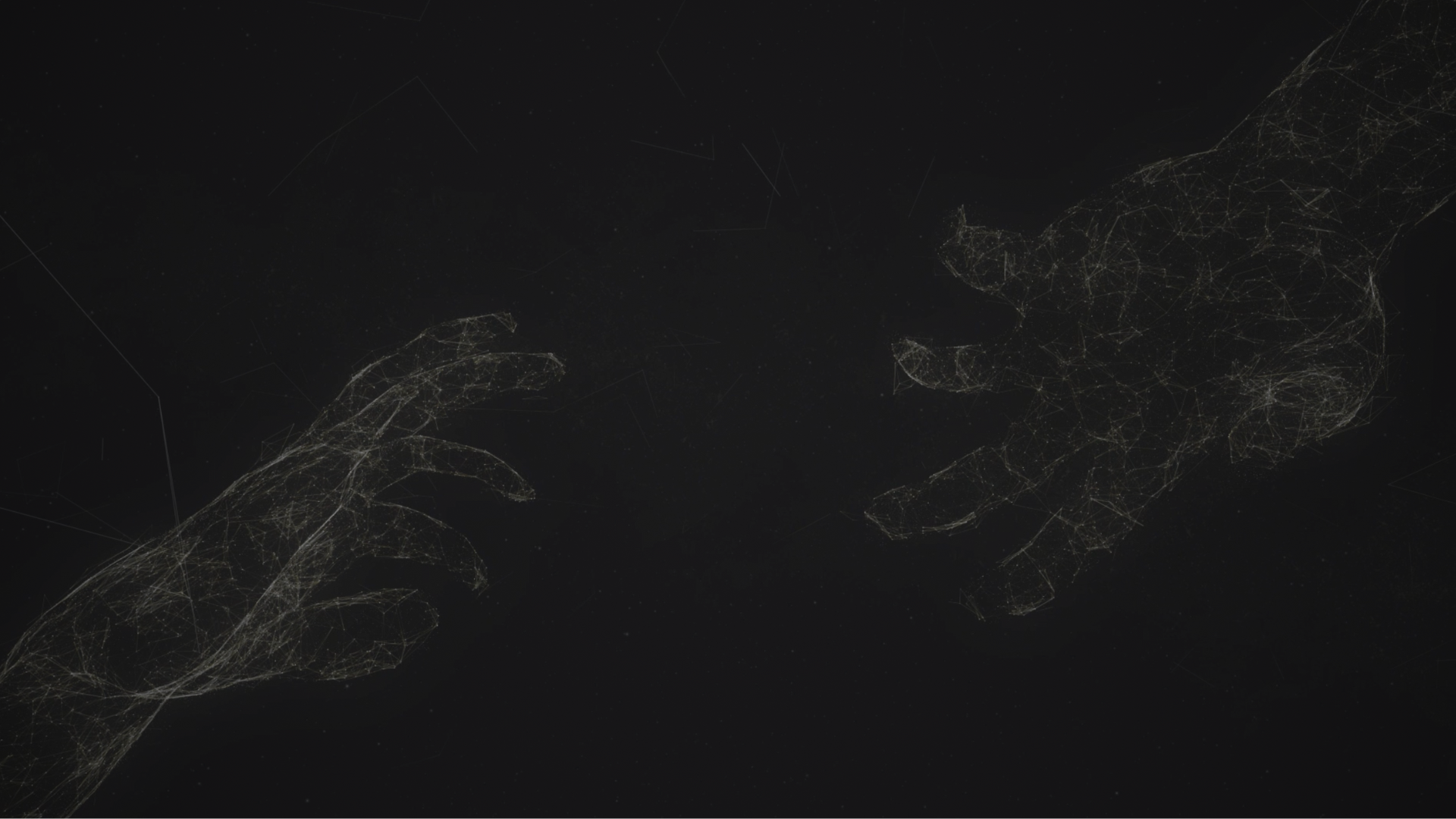 GOSPEL LIGHT SHINE!

Colossians 4:5-6
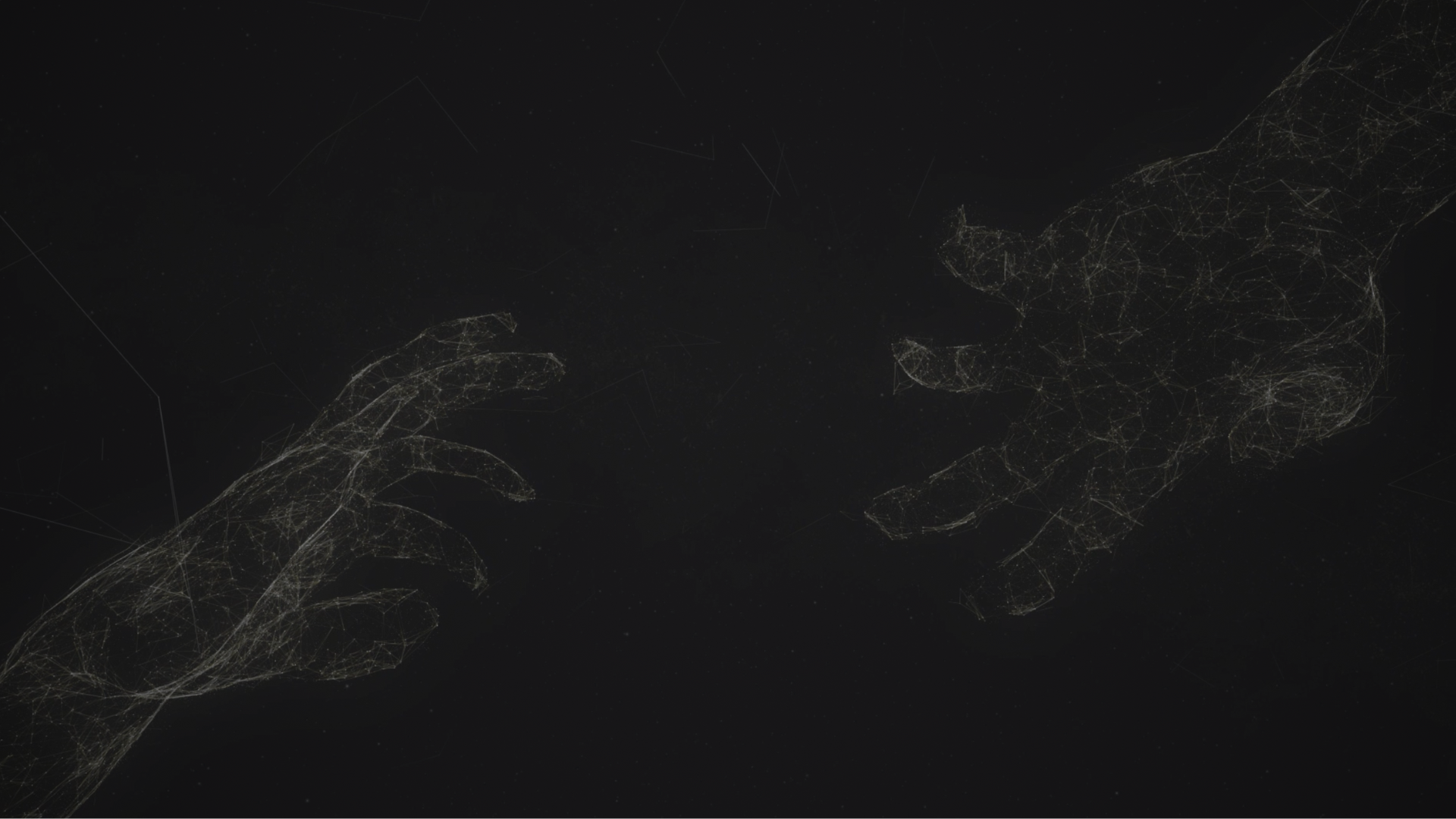 1. GOSPEL-CENTRED LIFE
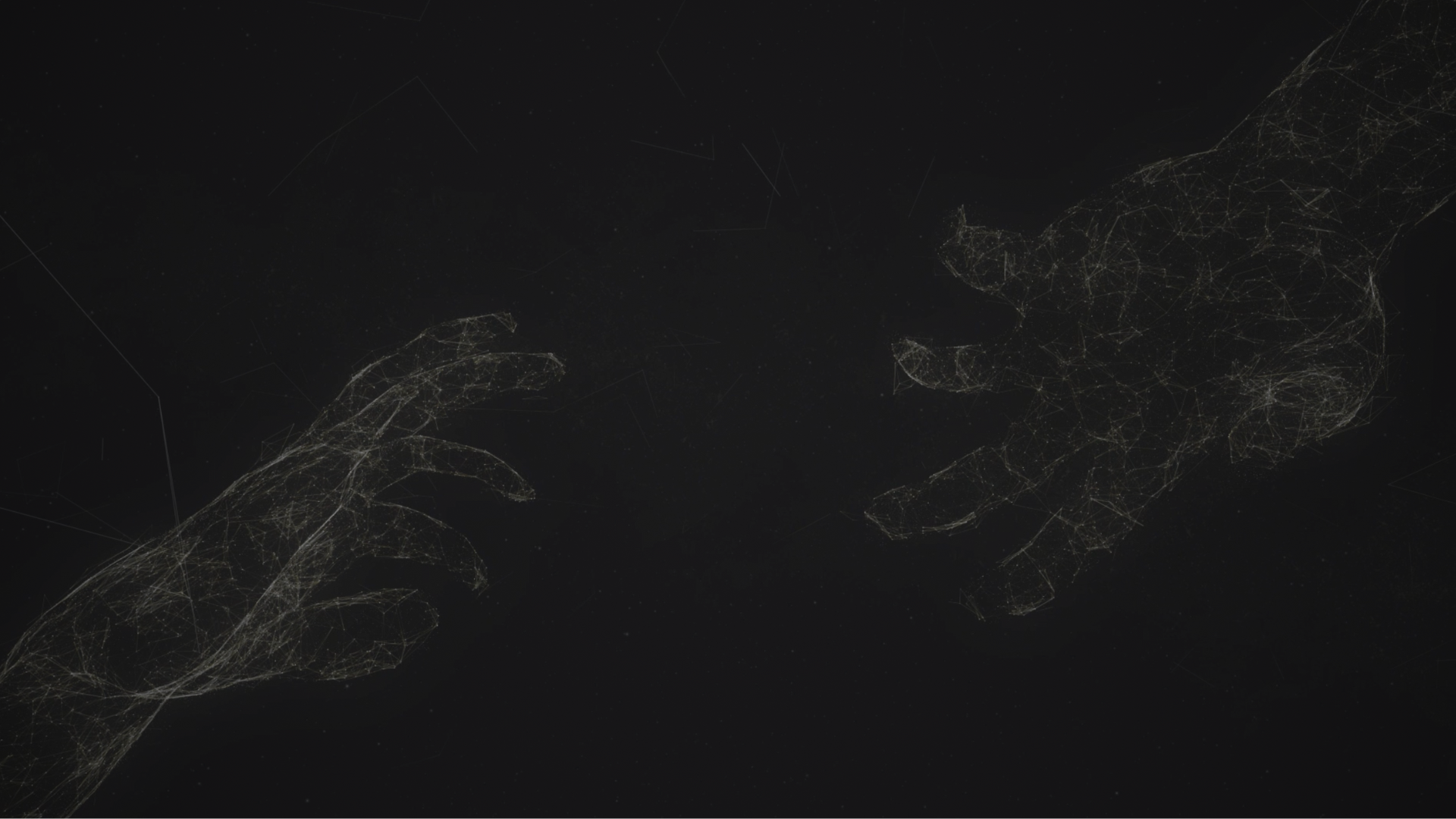 1. GOSPEL-CENTRED LIFE

Walk in wisdom toward outsiders
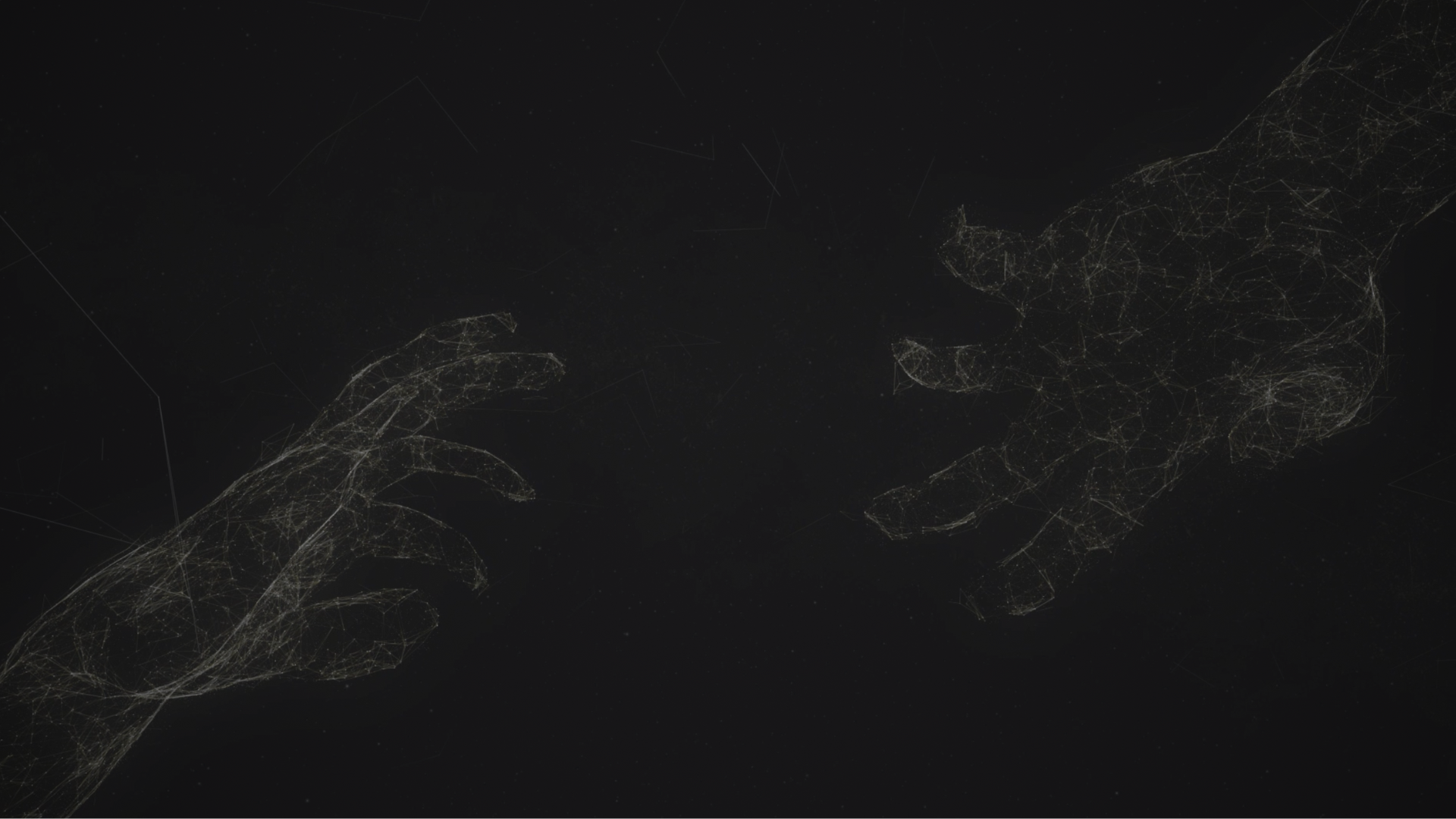 1. GOSPEL-CENTRED LIFE

Walk in wisdom toward outsiders
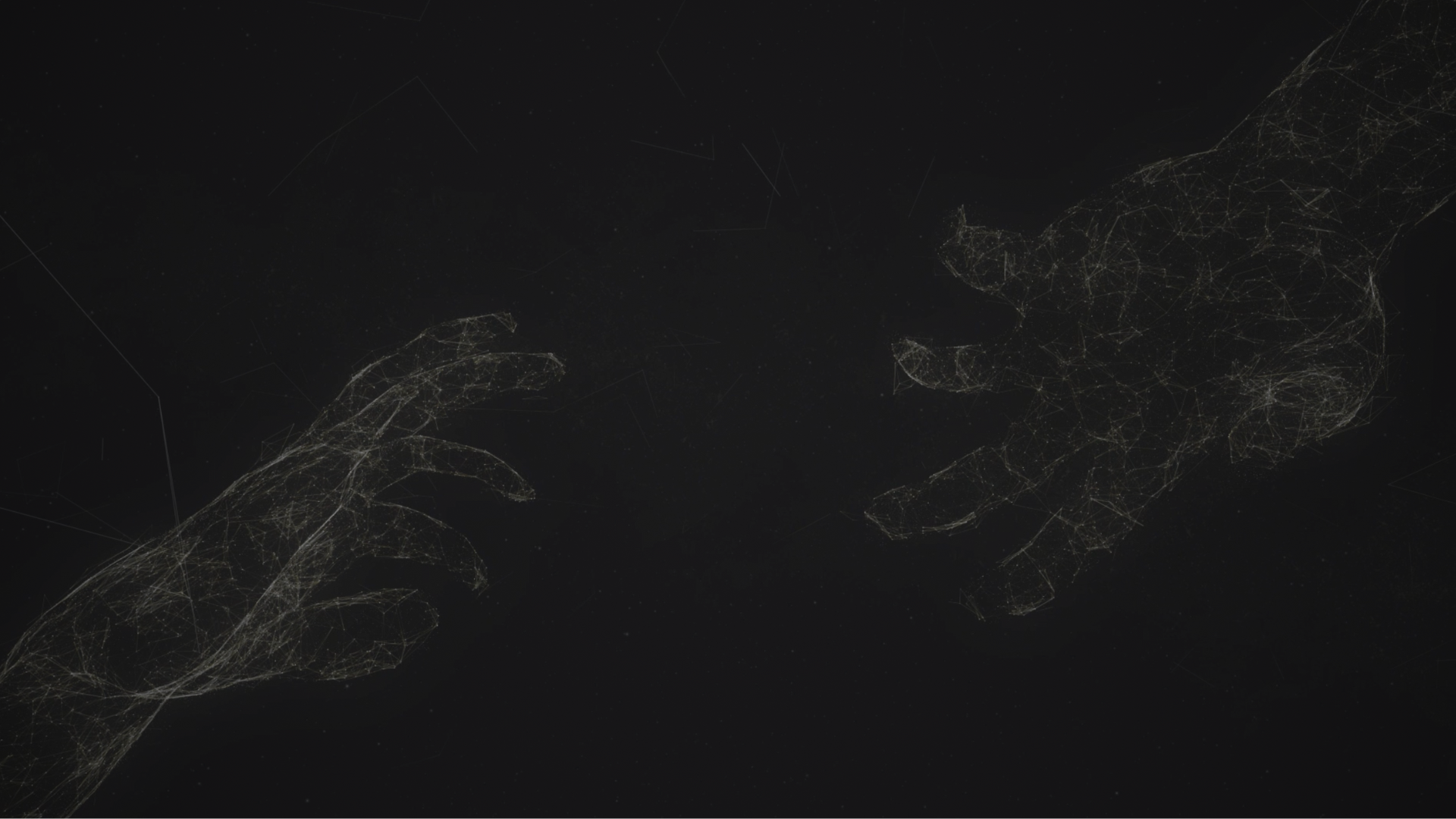 1. GOSPEL-CENTRED LIFE

Walk in wisdom toward outsiders

Colossians 1:9–10
… walk in a manner worthy of the Lord, fully pleasing to him: bearing fruit in every good work and increasing in the knowledge of God;
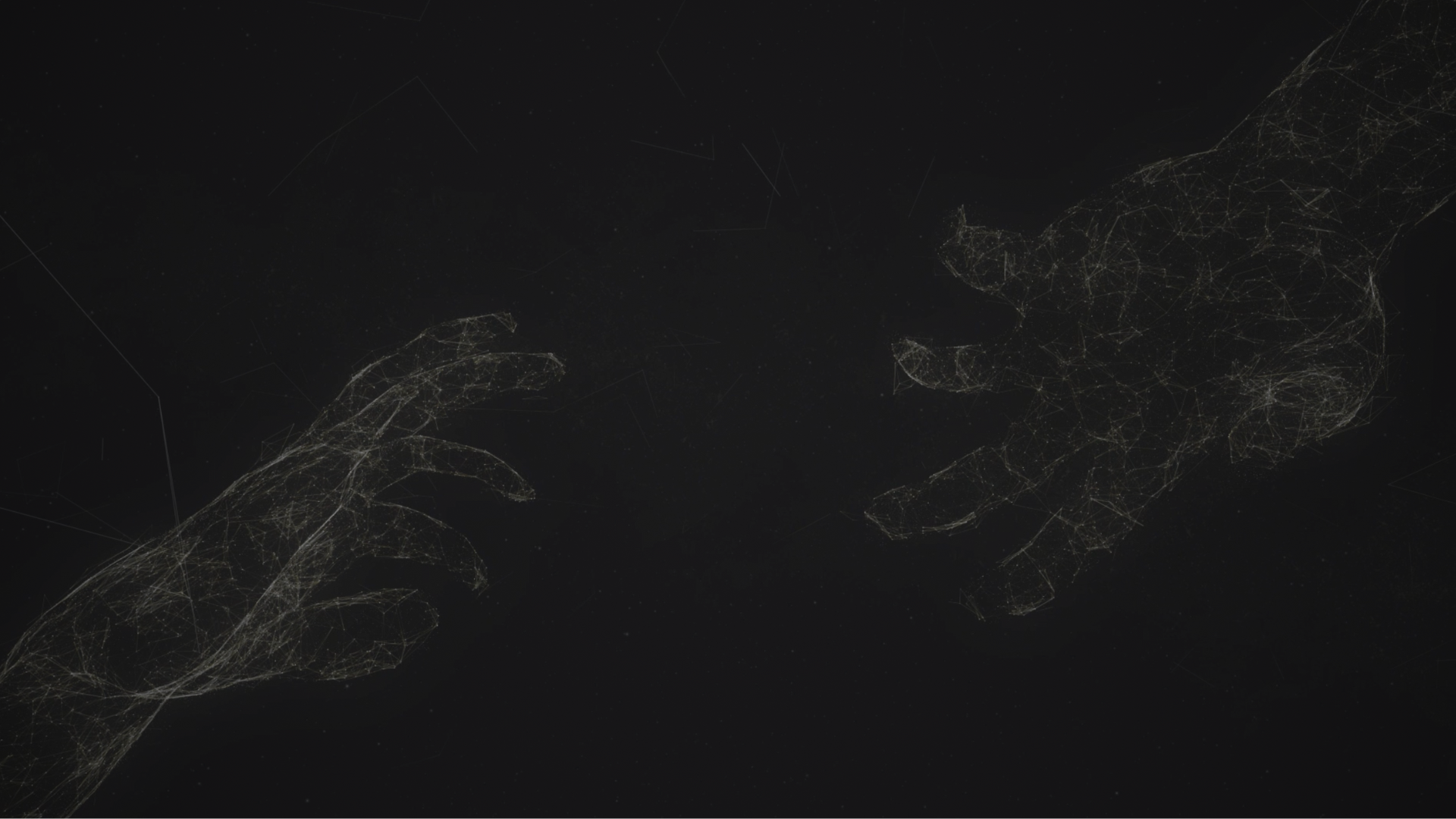 1. GOSPEL-CENTRED LIFE

Walk in wisdom toward outsiders

Colossians 2:6–7
Therefore, as you received Christ Jesus the Lord, so walk in him, rooted and built up in him…
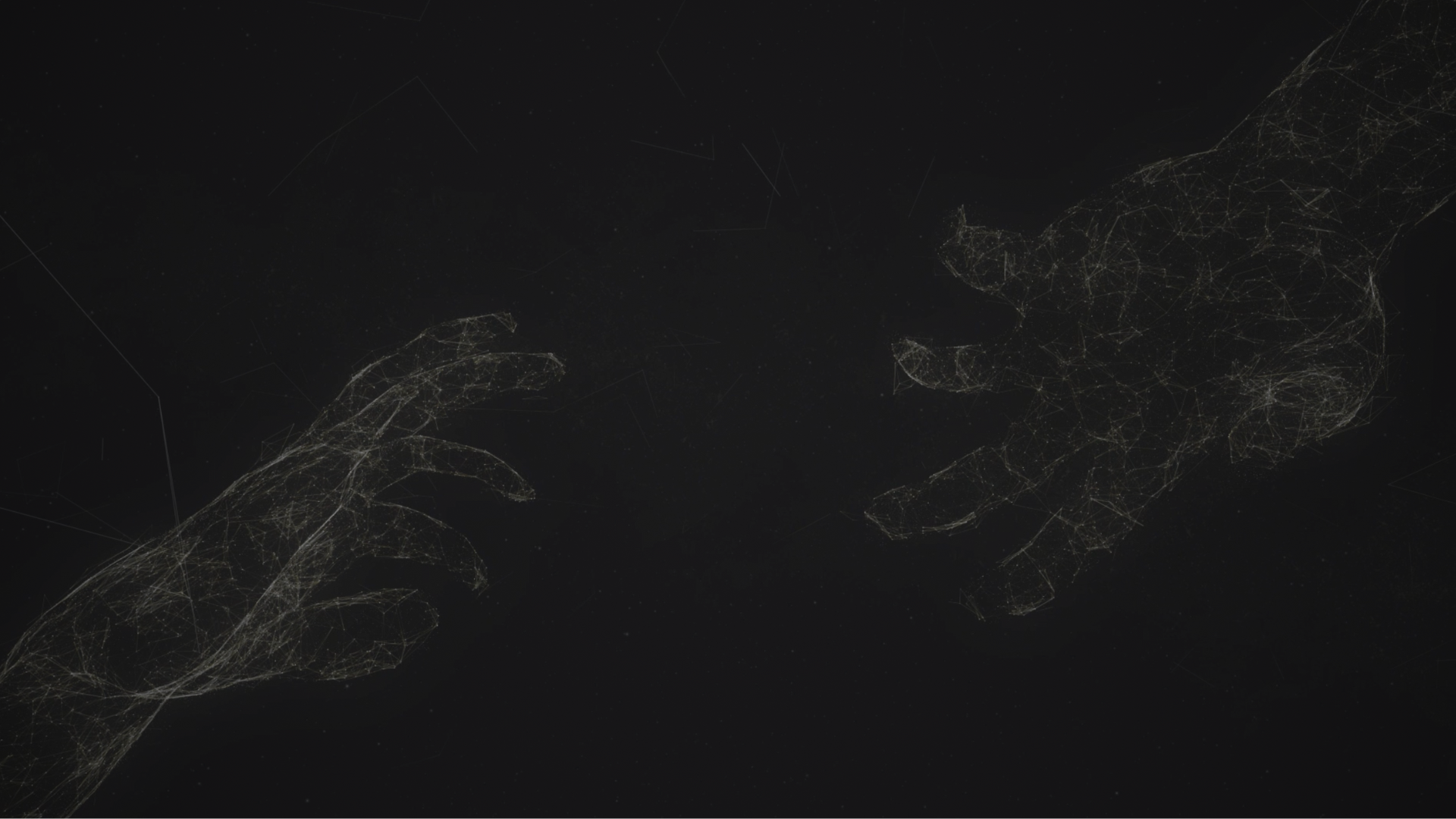 1. GOSPEL-CENTRED LIFE

Walk in wisdom toward outsiders

Colossians 3:7
In these you too once walked, when you were living in them.
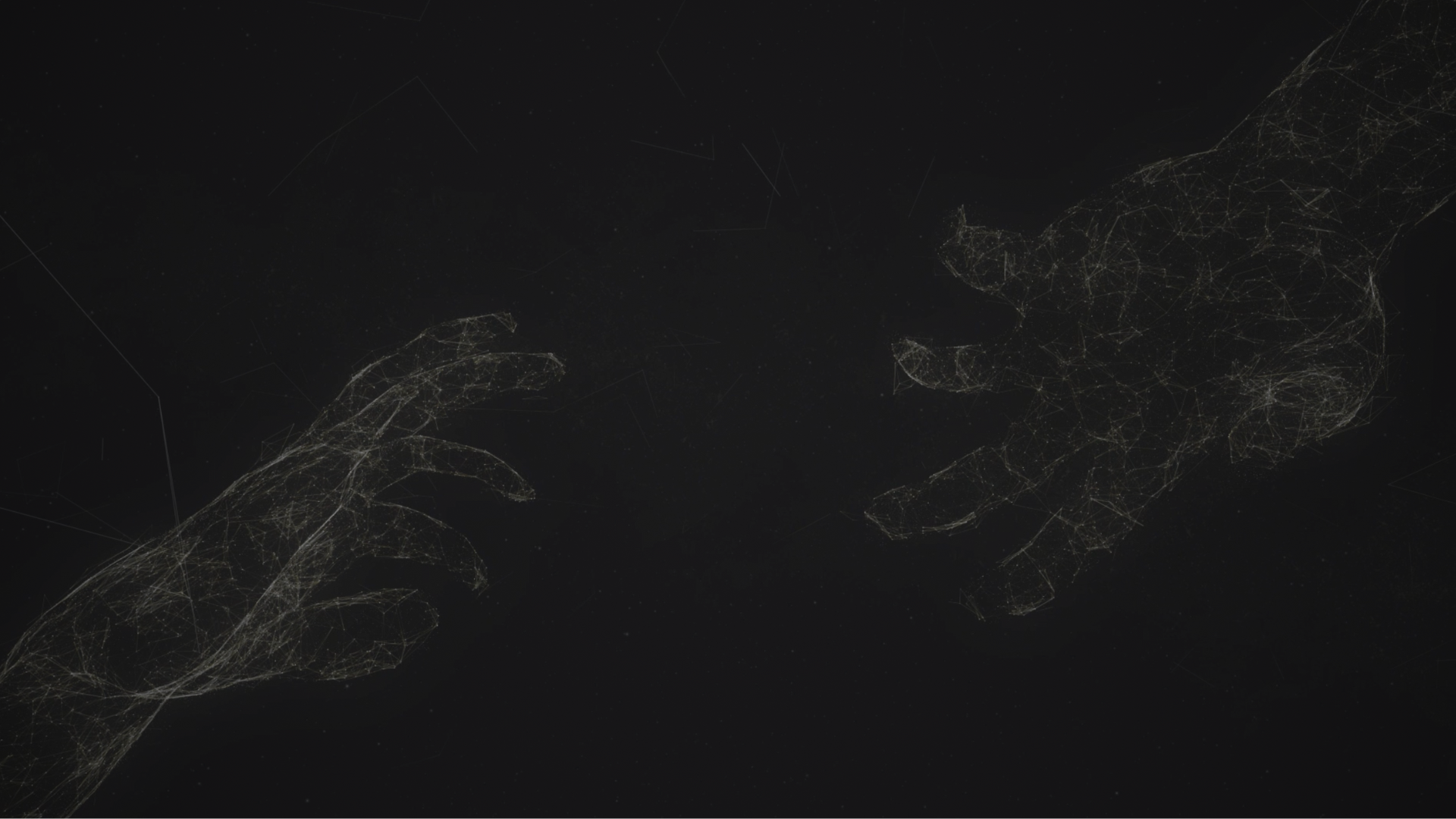 1. GOSPEL-CENTRED LIFE

Walk in wisdom toward outsiders
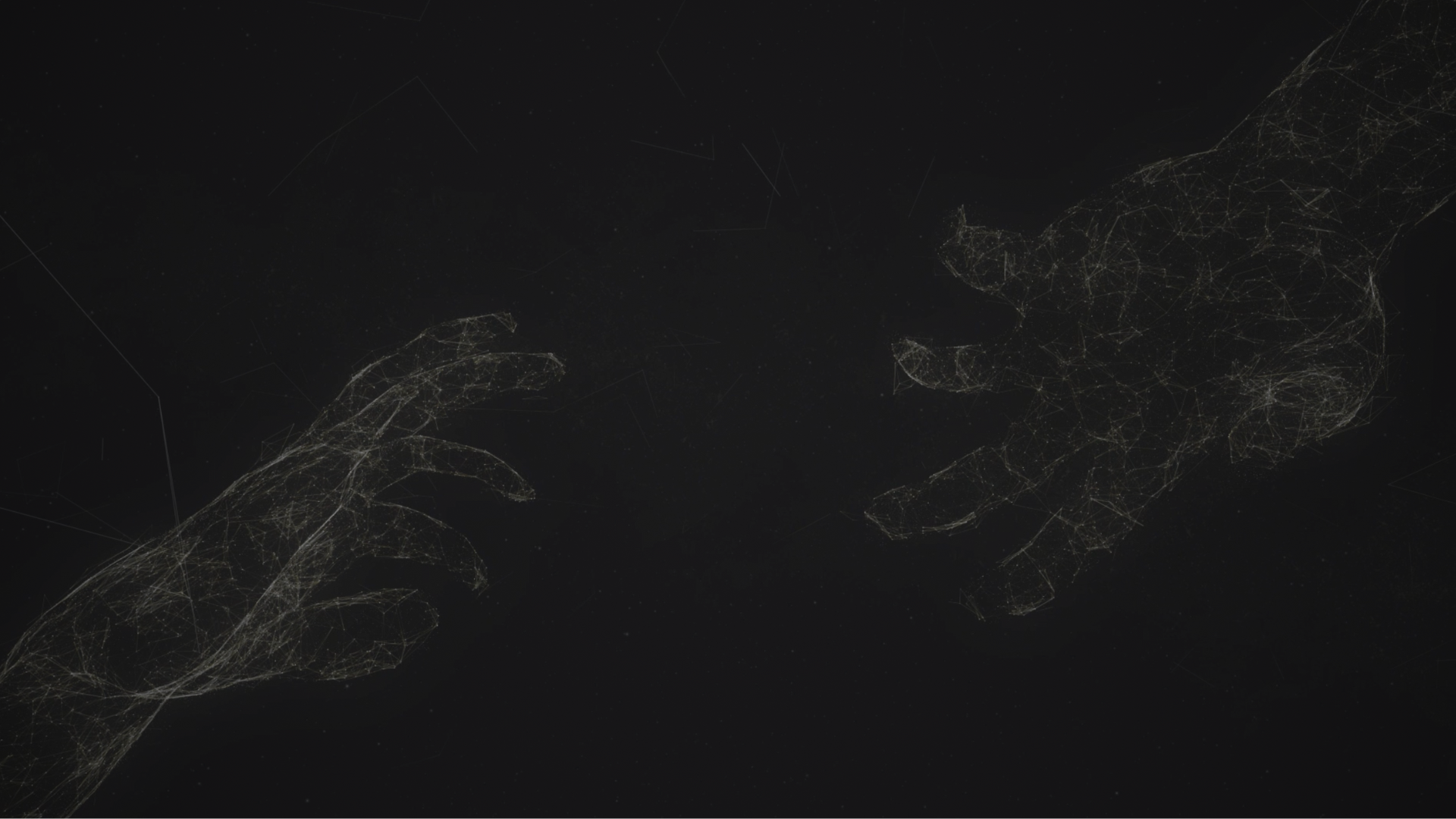 1. GOSPEL-CENTRED LIFE

Walk in wisdom toward outsiders
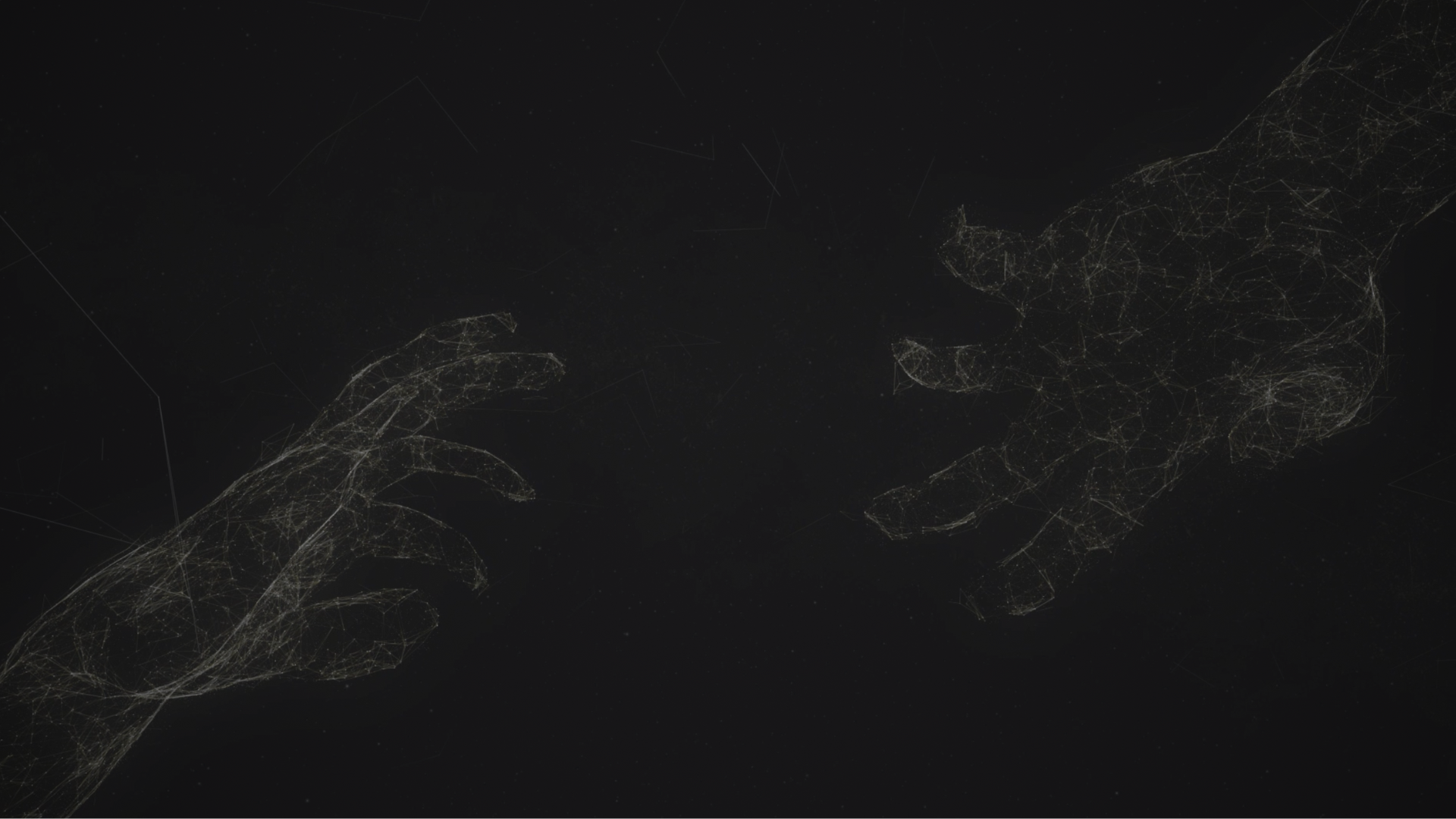 1. GOSPEL-CENTRED LIFE

Walk in wisdom toward outsiders

Colossians 1:9
… asking that you may be filled with the knowledge of his will in all spiritual wisdom and understanding,
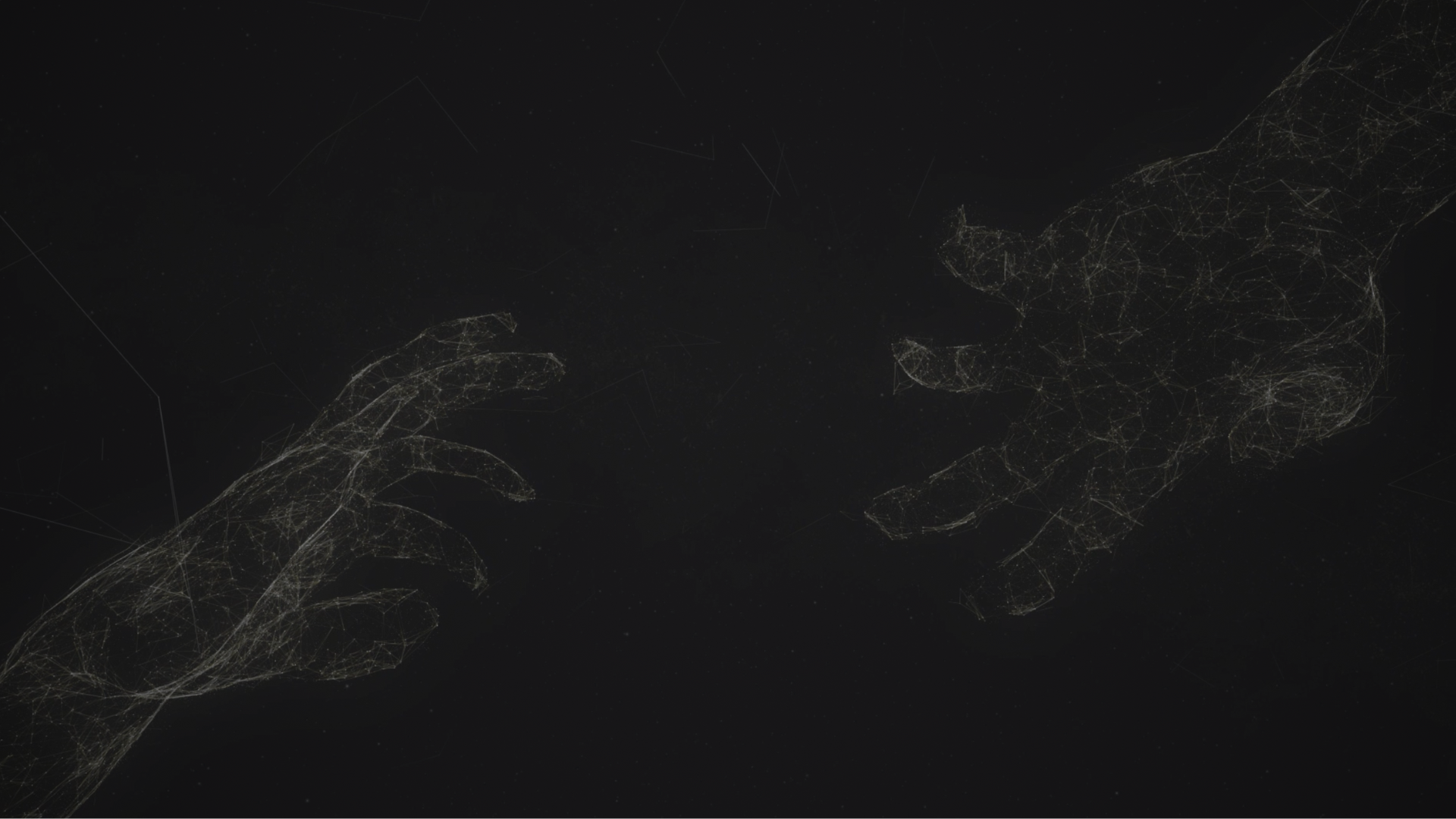 1. GOSPEL-CENTRED LIFE

Walk in wisdom toward outsiders

Colossians 1:28
Him we proclaim, warning everyone and teaching everyone with all wisdom, that we may present everyone mature in Christ.
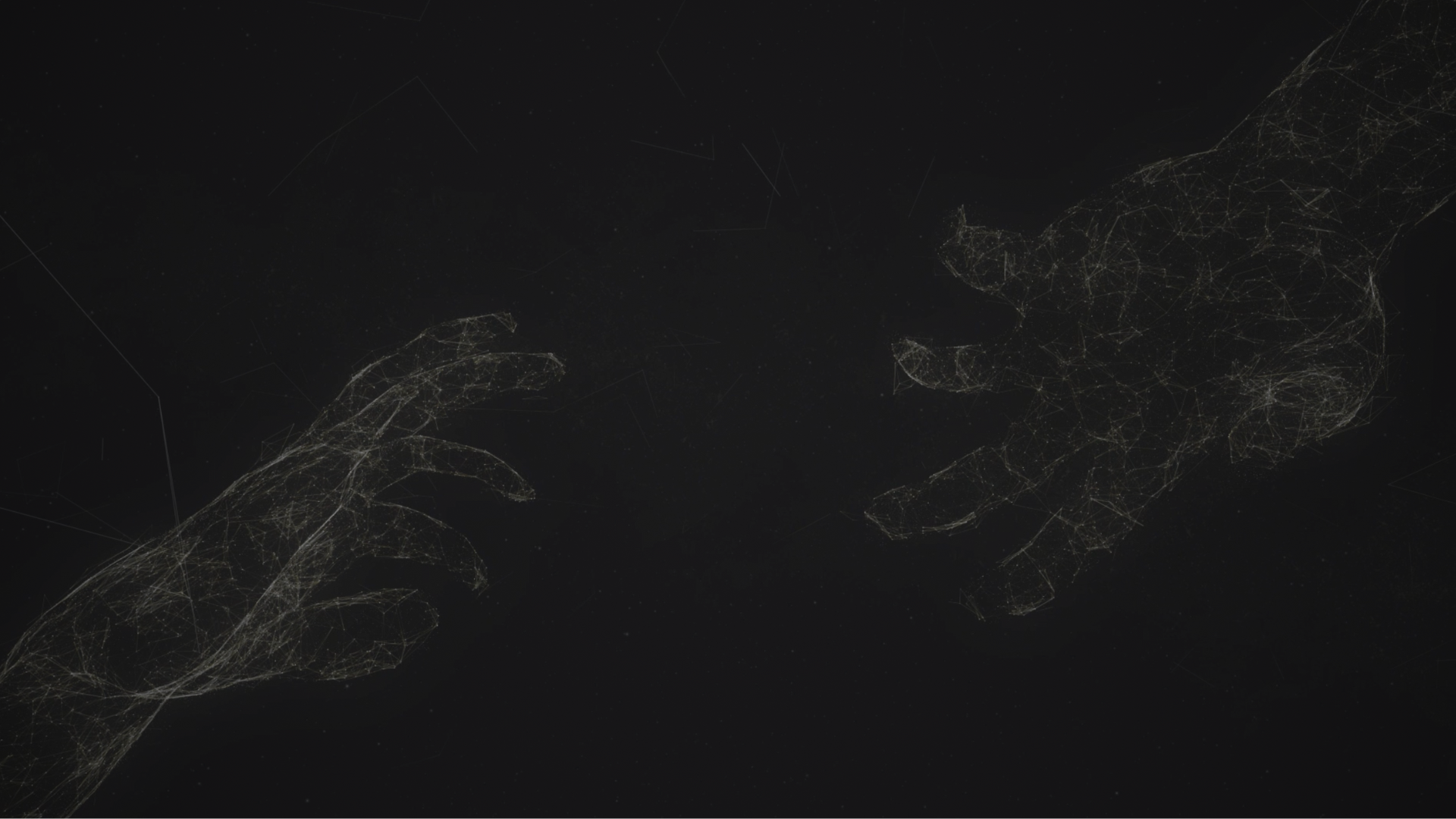 1. GOSPEL-CENTRED LIFE

Walk in wisdom toward outsiders

Colossians 2:2–3
…Christ, in whom are hidden all the treasures of wisdom and knowledge.
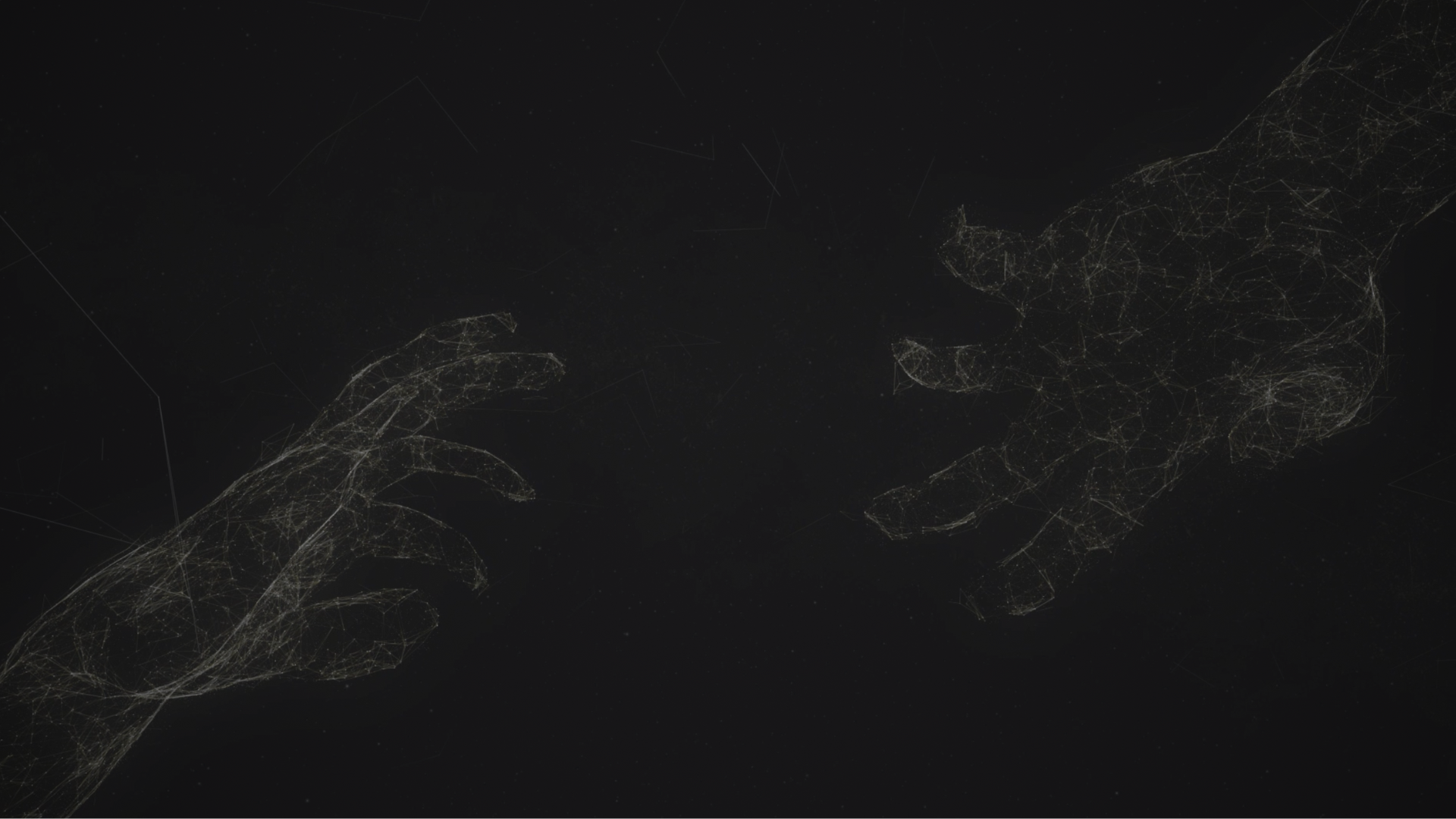 1. GOSPEL-CENTRED LIFE

Walk in wisdom toward outsiders
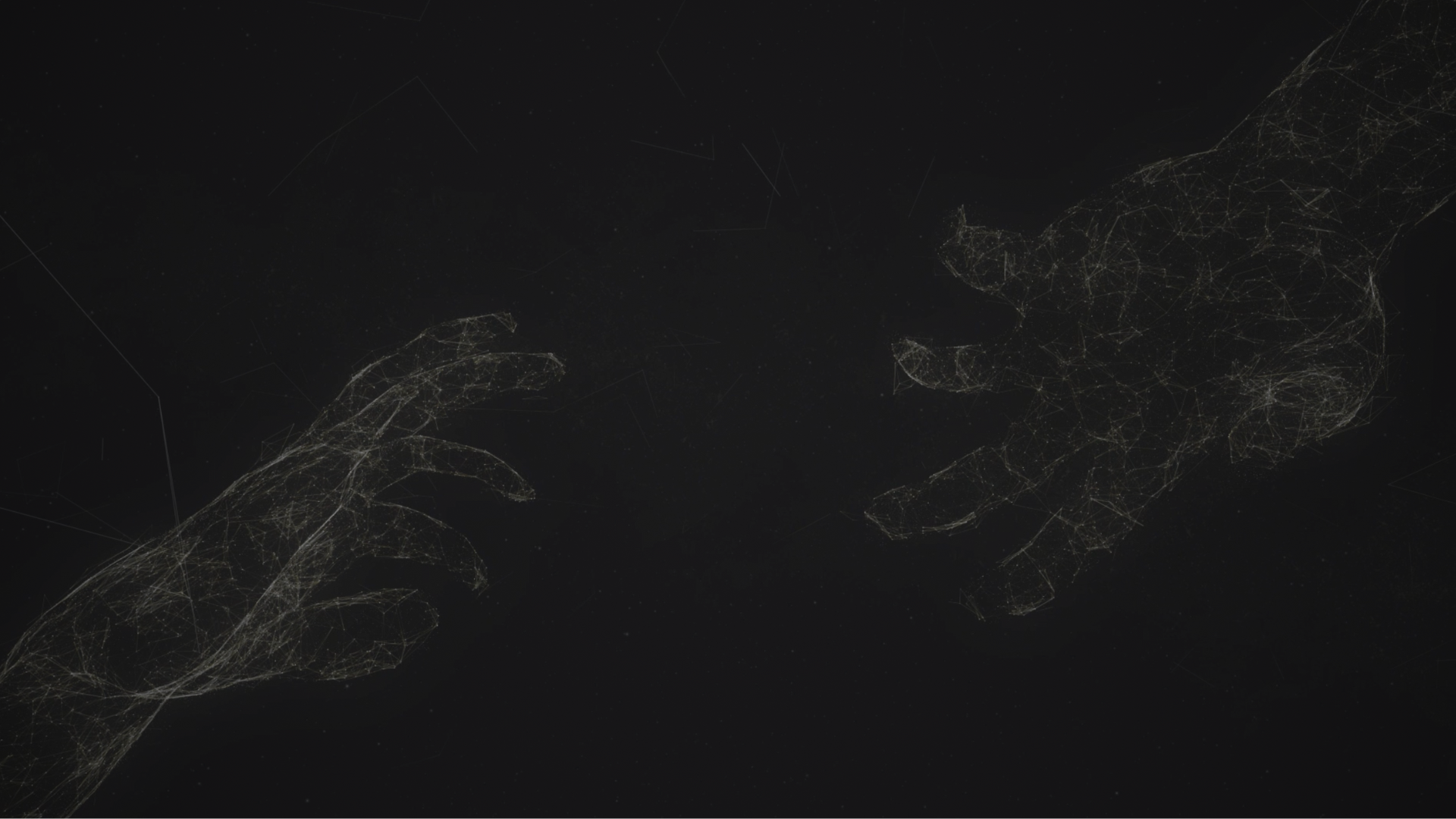 1. GOSPEL-CENTRED LIFE

	Our Witness often begins with our Walk
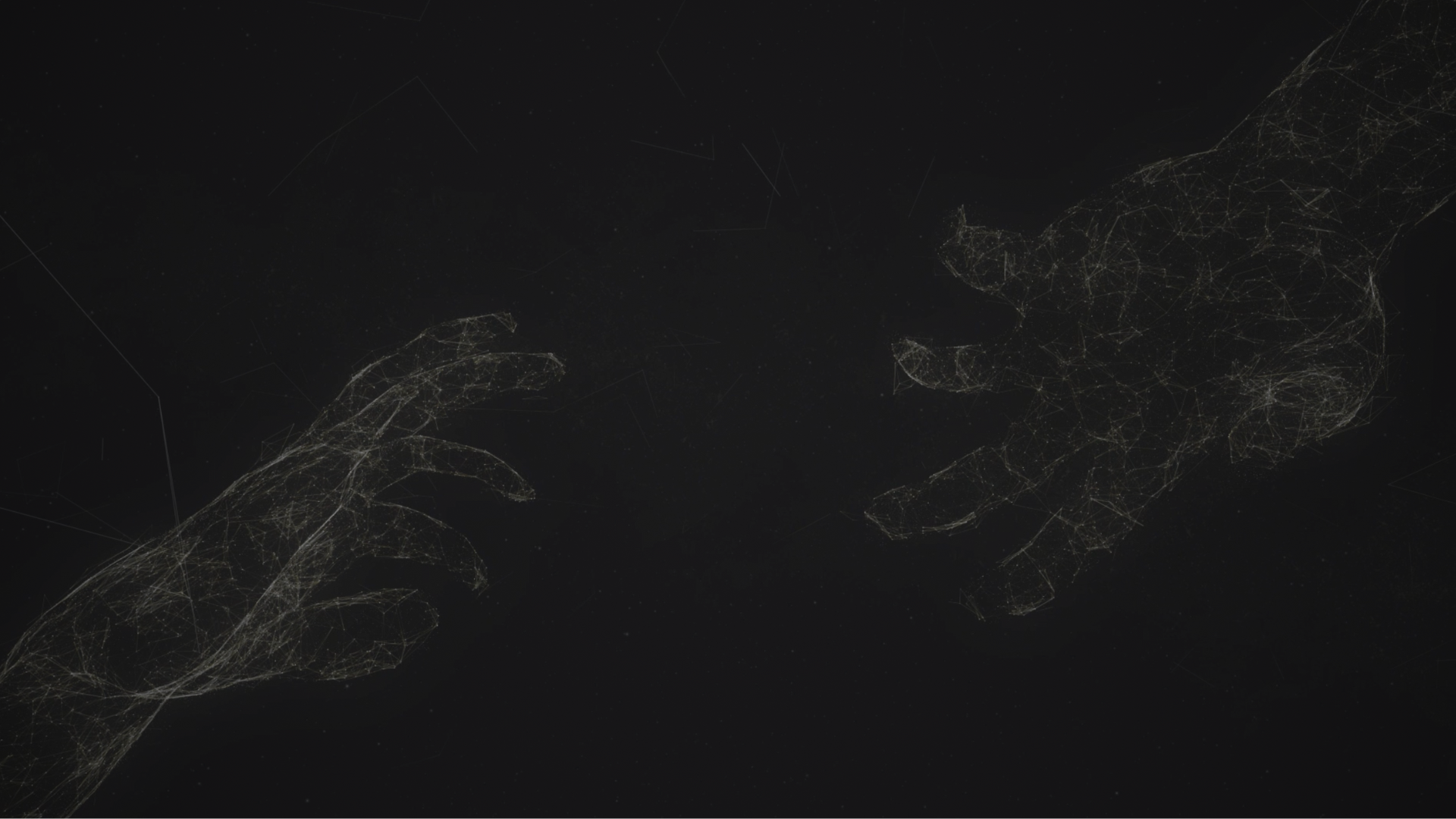 1. GOSPEL-CENTRED LIFE

	KNOW GROW GO
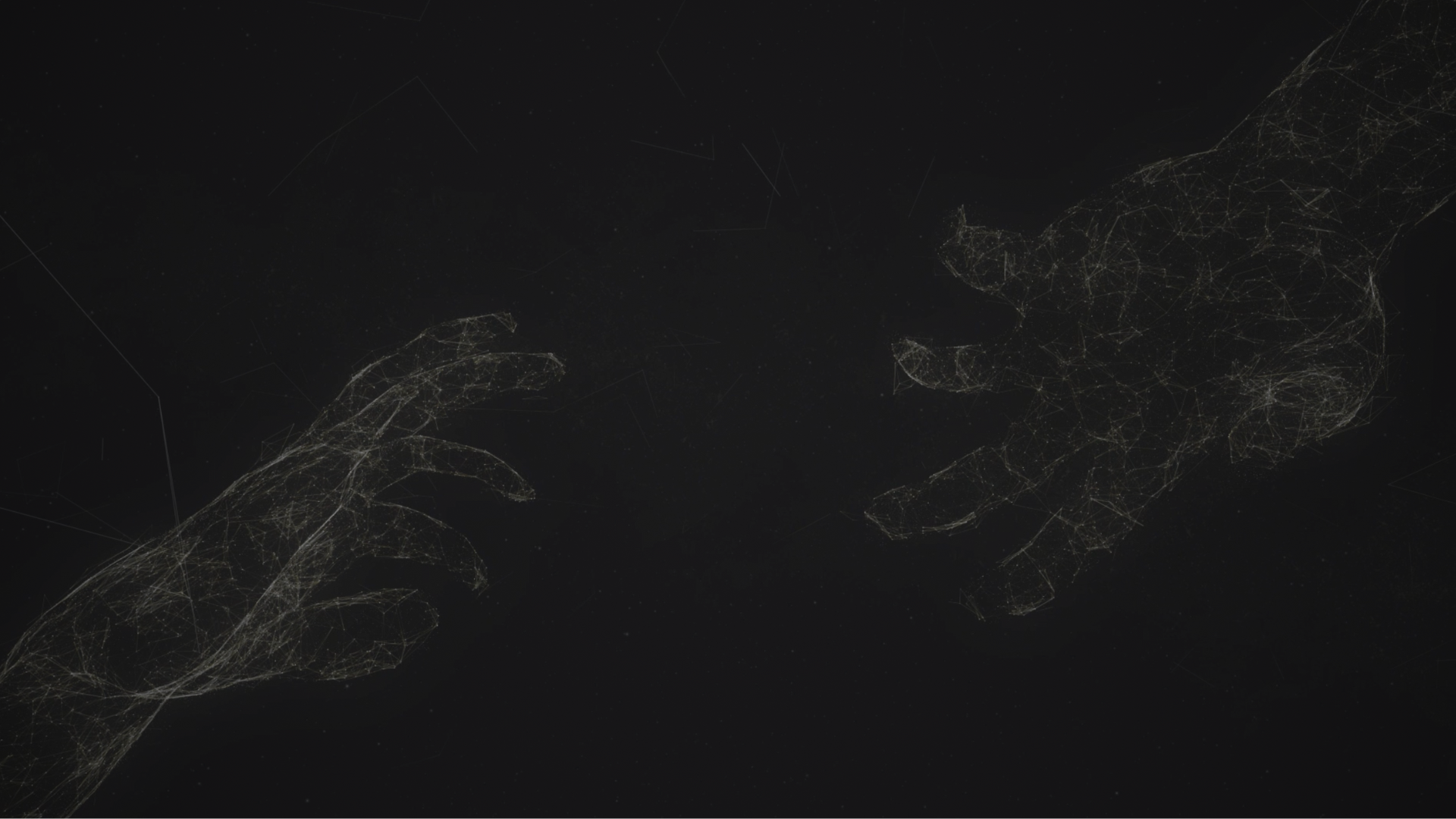 1. GOSPEL-CENTRED LIFE

Walk in wisdom toward outsiders
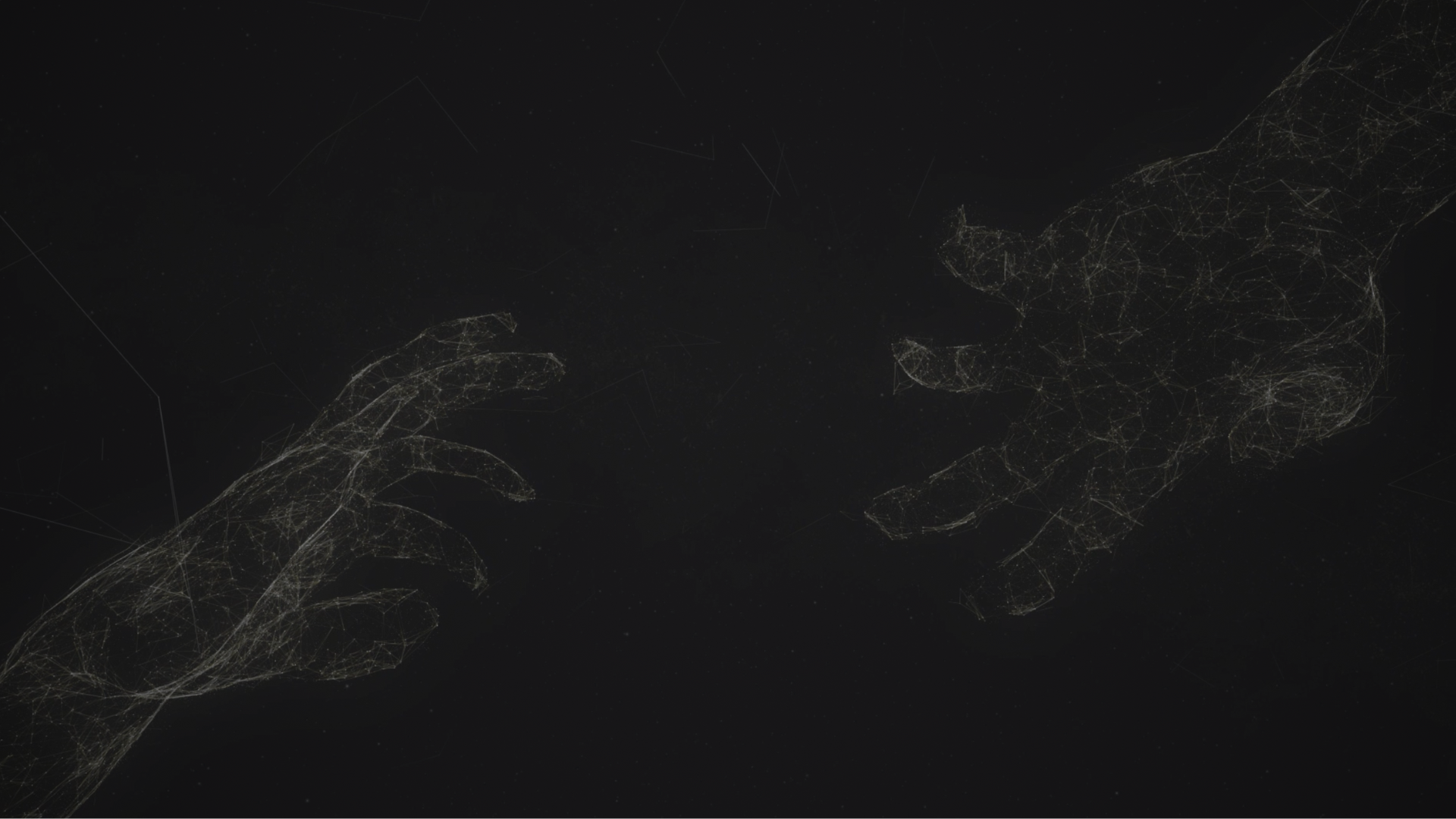 1. GOSPEL-CENTRED LIFE
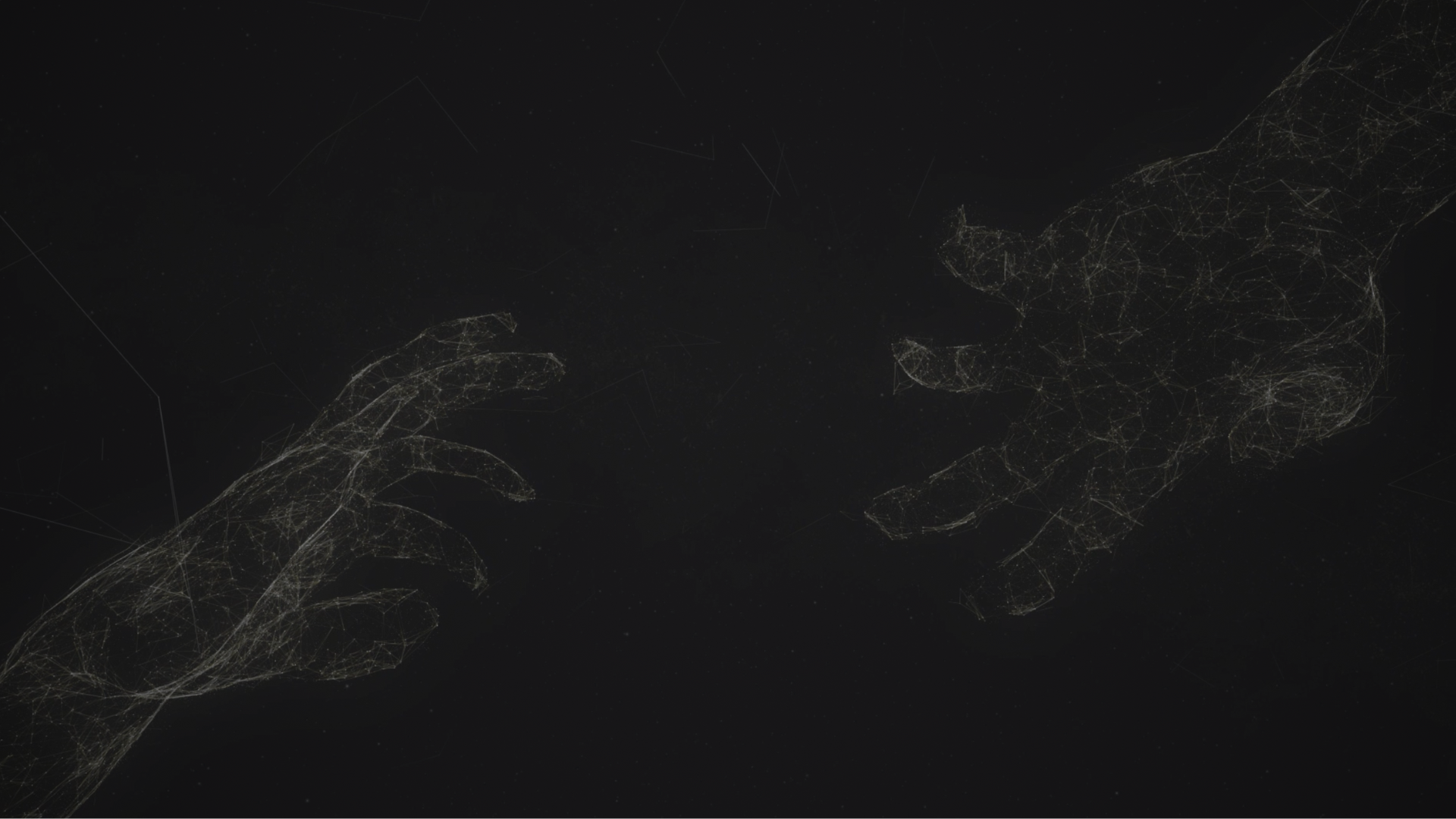 2. GRABBING IN LOVE
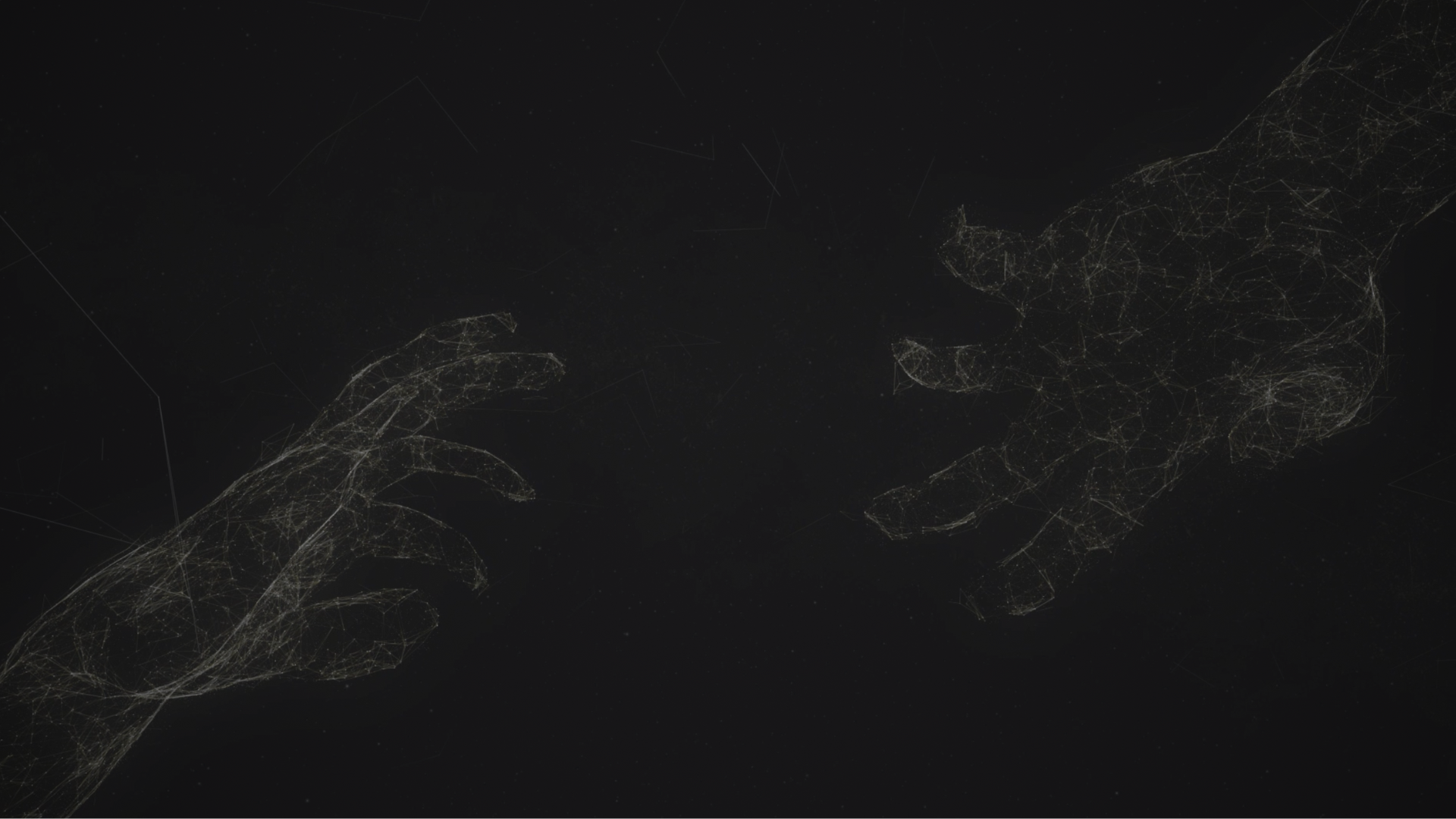 2. GRABBING IN LOVE

making the best use of the time.
Video
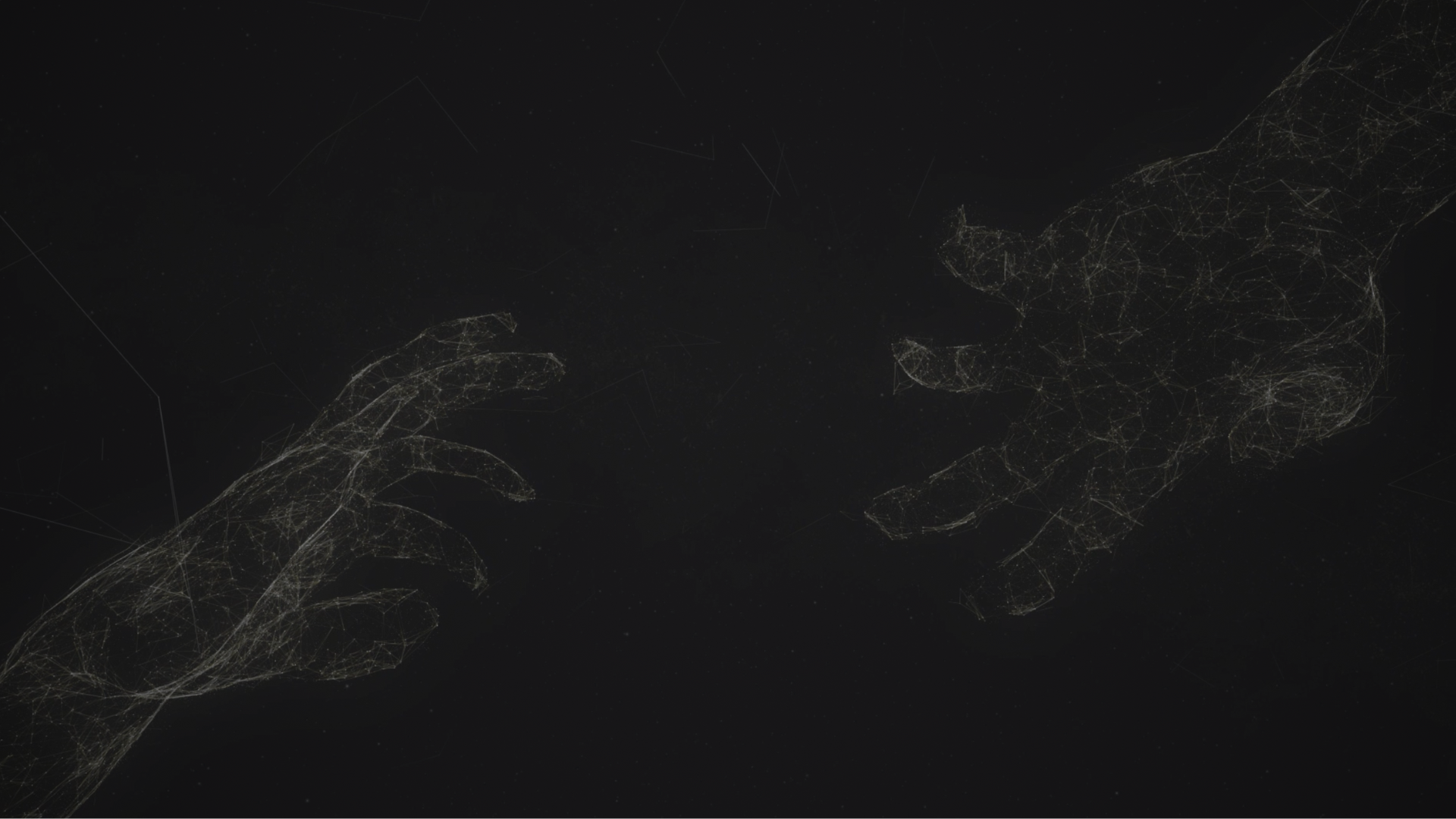 2. GRABBING IN LOVE

making the best use of the time.
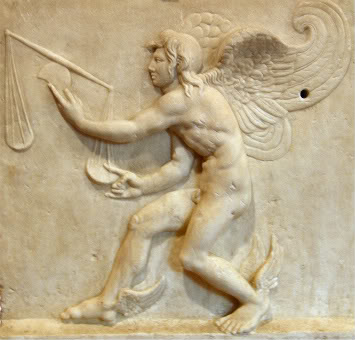 Why do you stand on tip-toe?
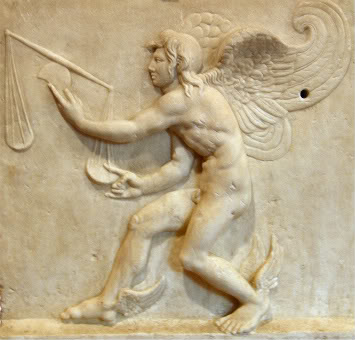 Why do you stand on tip-toe? 
    I am ever running.
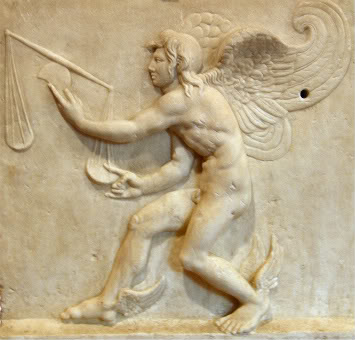 And why you have a pair of wings on your feet?
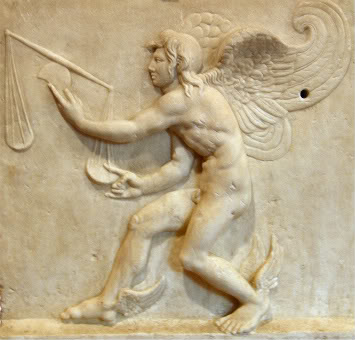 And why you have a pair of wings on your feet? 
    I fly away swiftly with the wind.
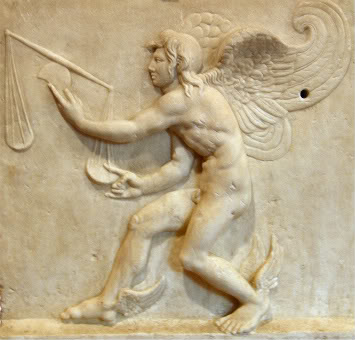 And why does your hair hang over your face?
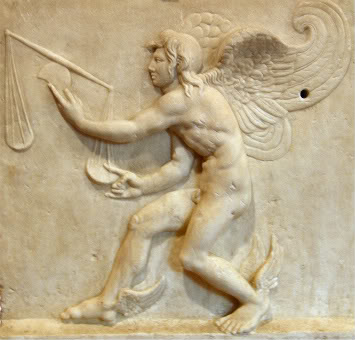 And why does your hair hang over your face? 
    For him to seize me by the forelock when I come.
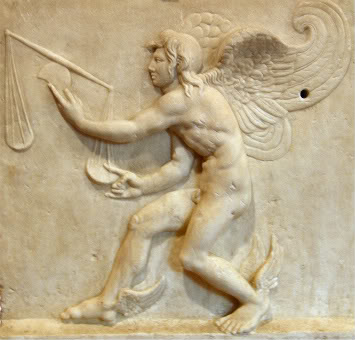 And why is the back of your head bald?
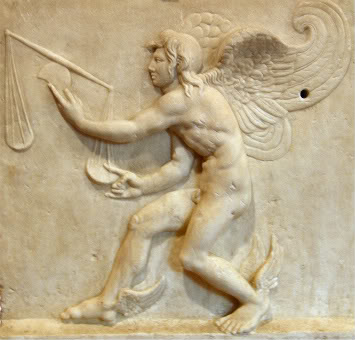 And why is the back of your head bald? 
    That when I’m gone, none can lay hold of me.
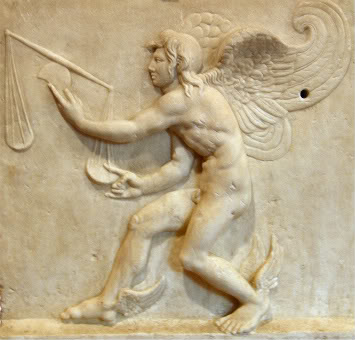 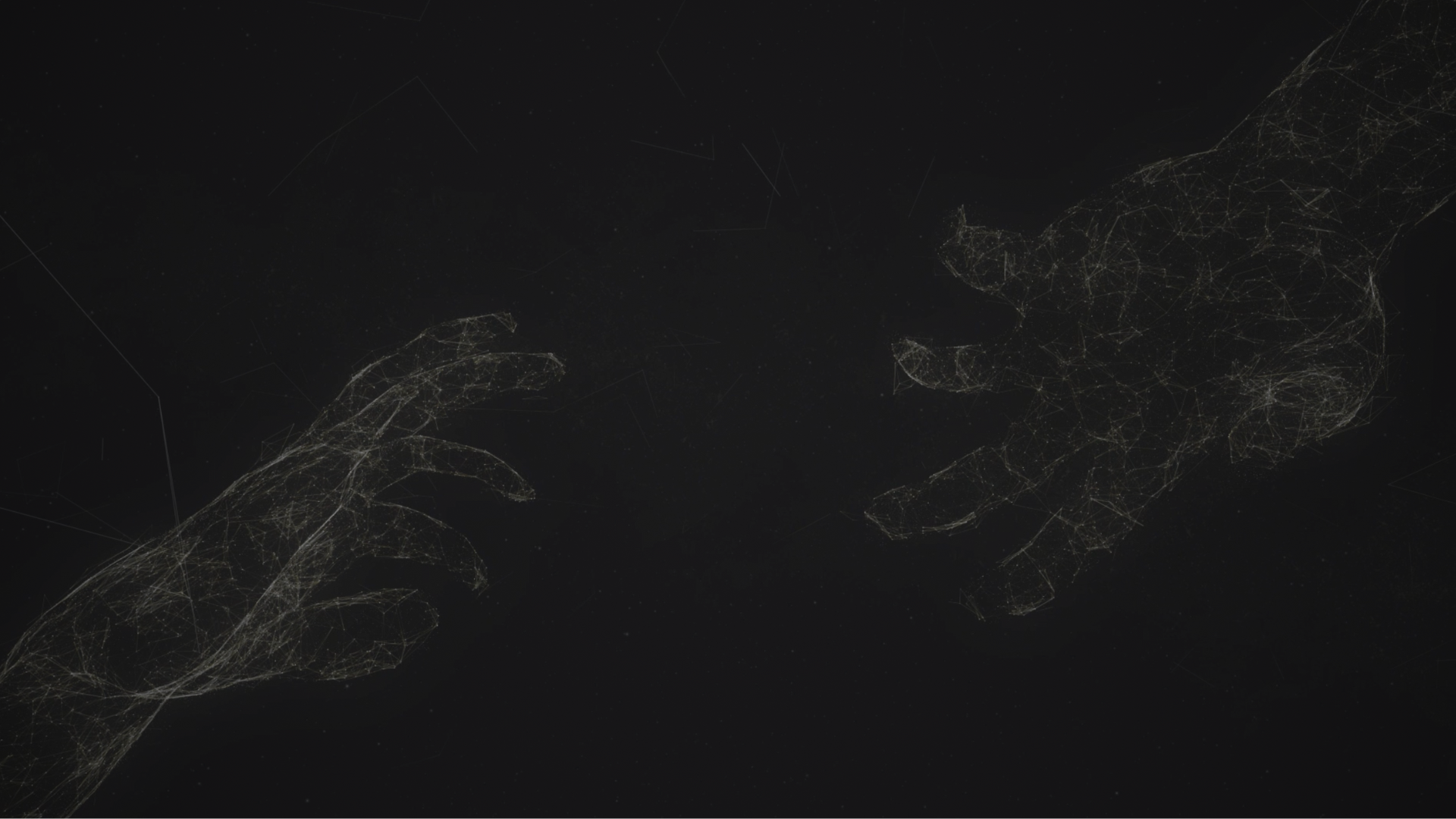 2. GRABBING IN LOVE

making the best use of the time.
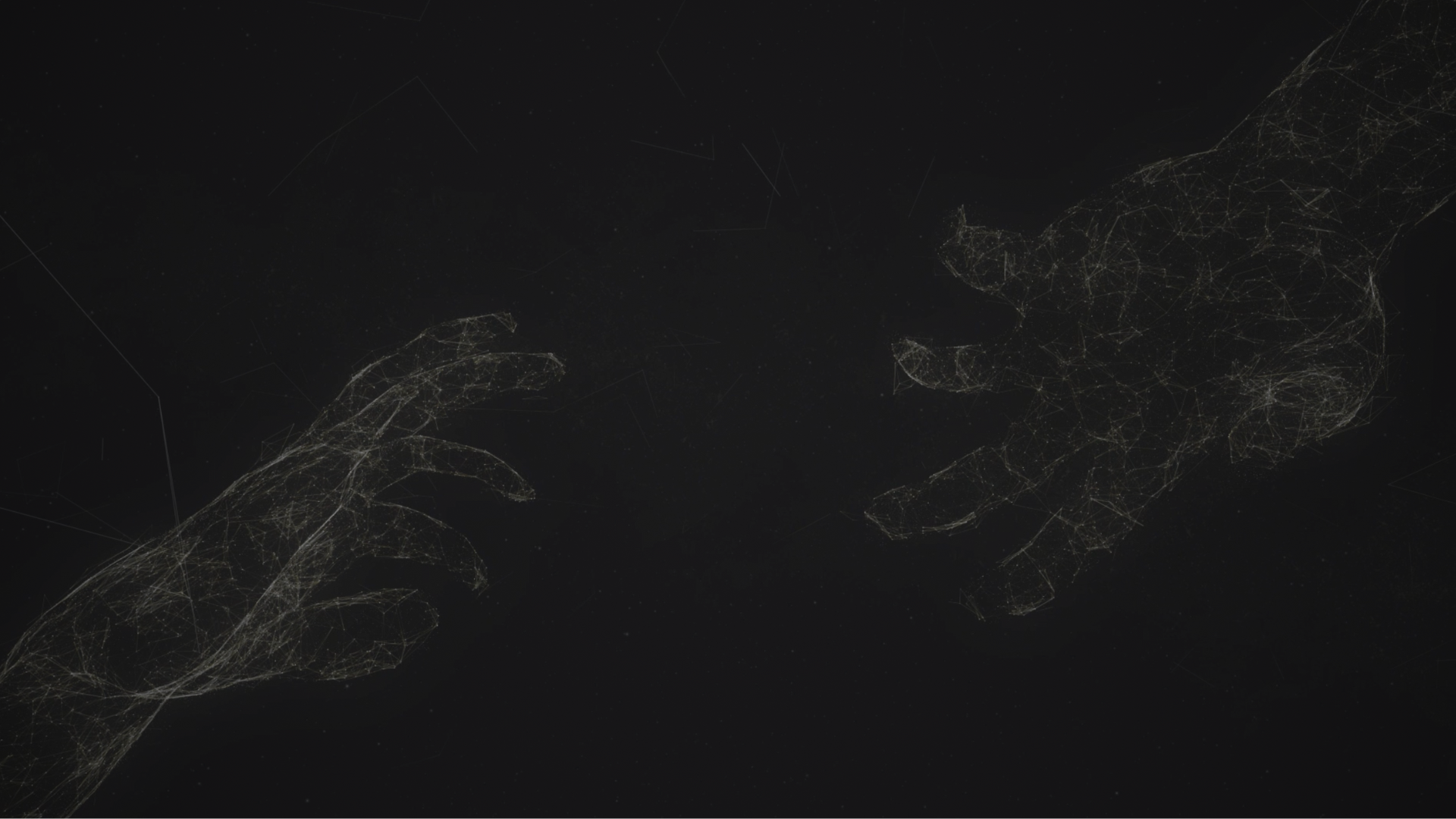 3. GRACIOUS WITH OUR LIPS
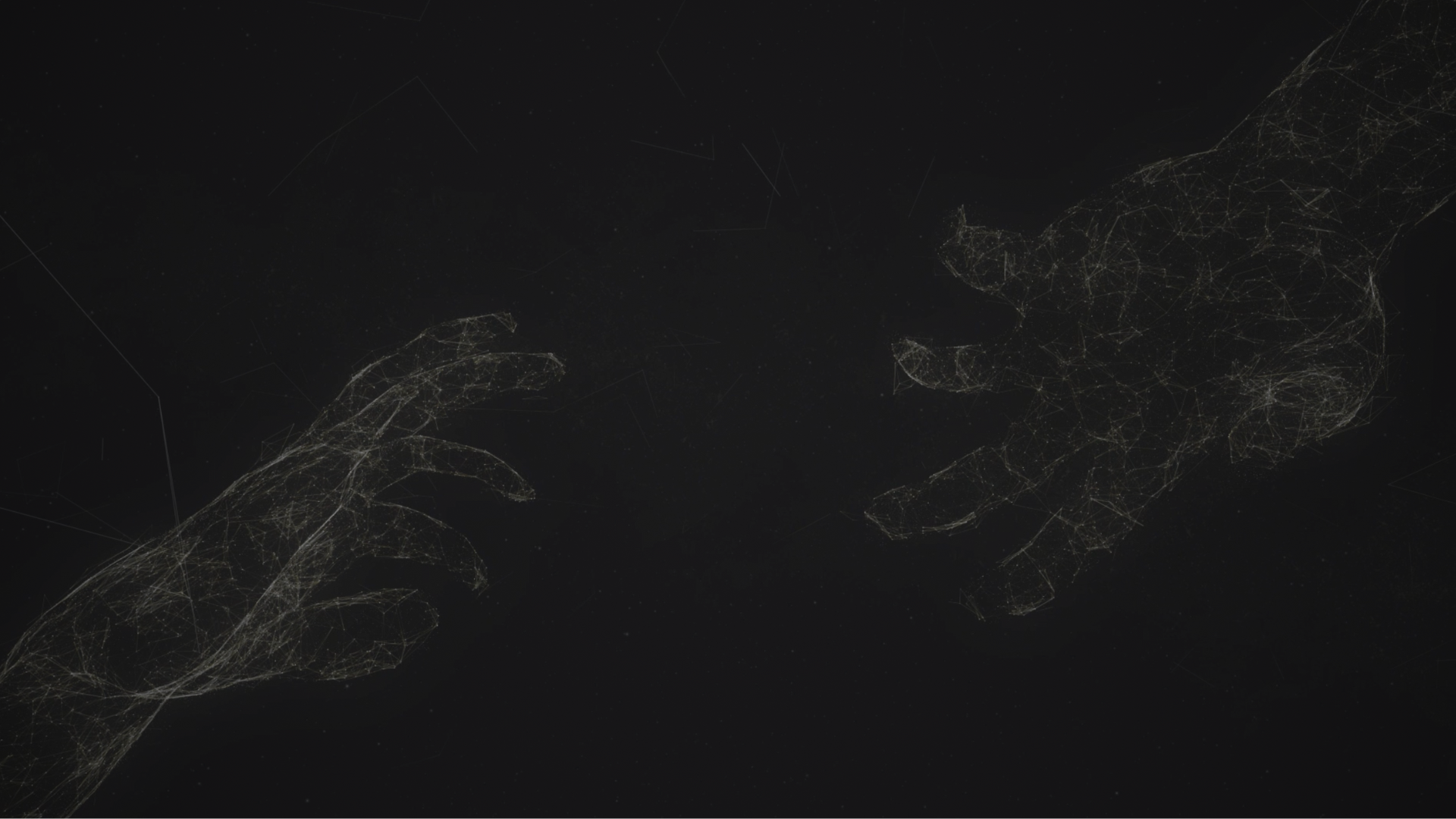 3. GRACIOUS WITH OUR LIPS 

Let your speech always be gracious, seasoned with salt, so that you may know how you ought to answer each person.
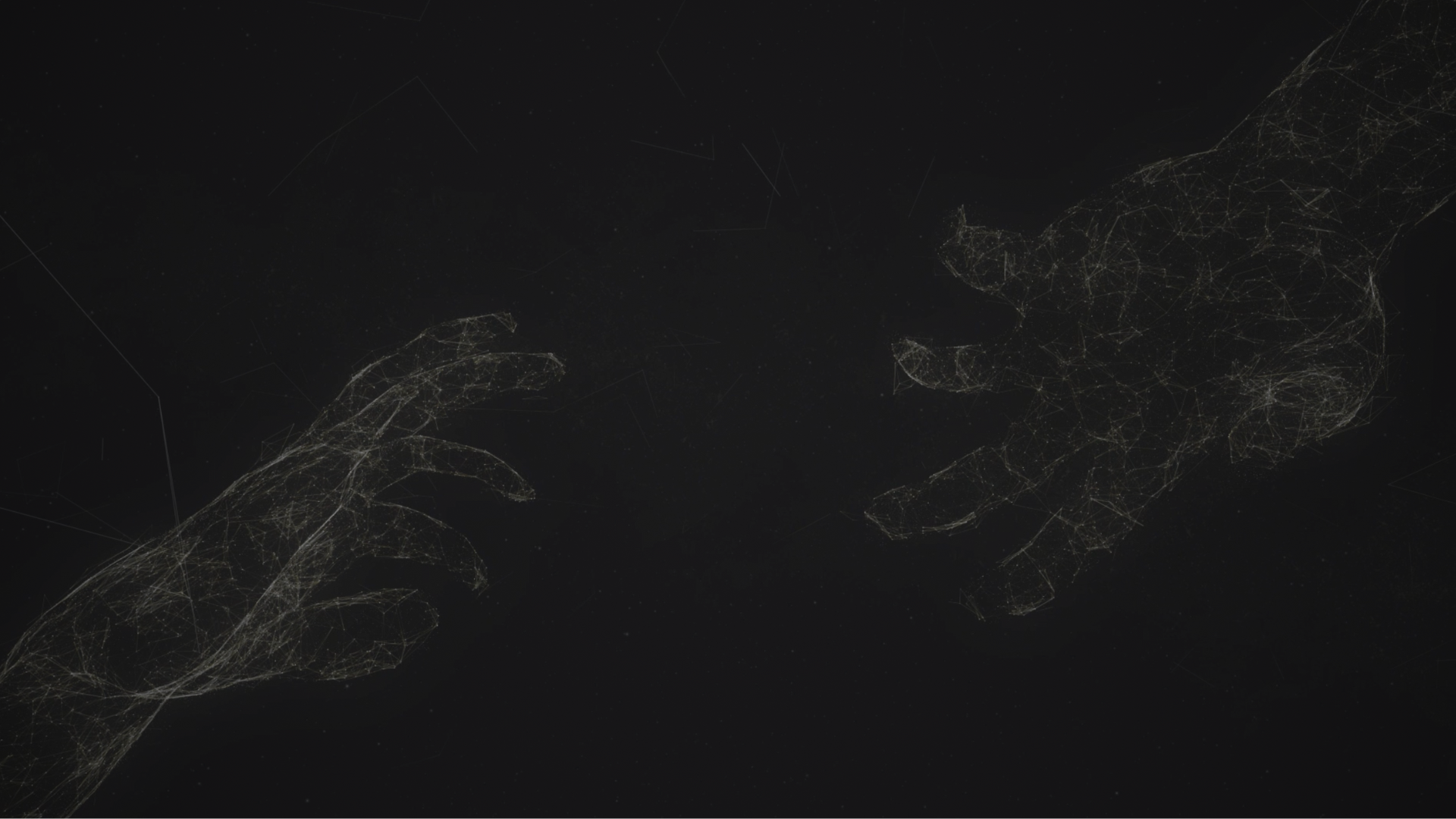 3. GRACIOUS WITH OUR LIPS 

Let your speech always be gracious, seasoned with salt, so that you may know how you ought to answer each person. 

1 Peter 3:15 always being prepared to make a defense to anyone who asks you … yet do it with gentleness and respect
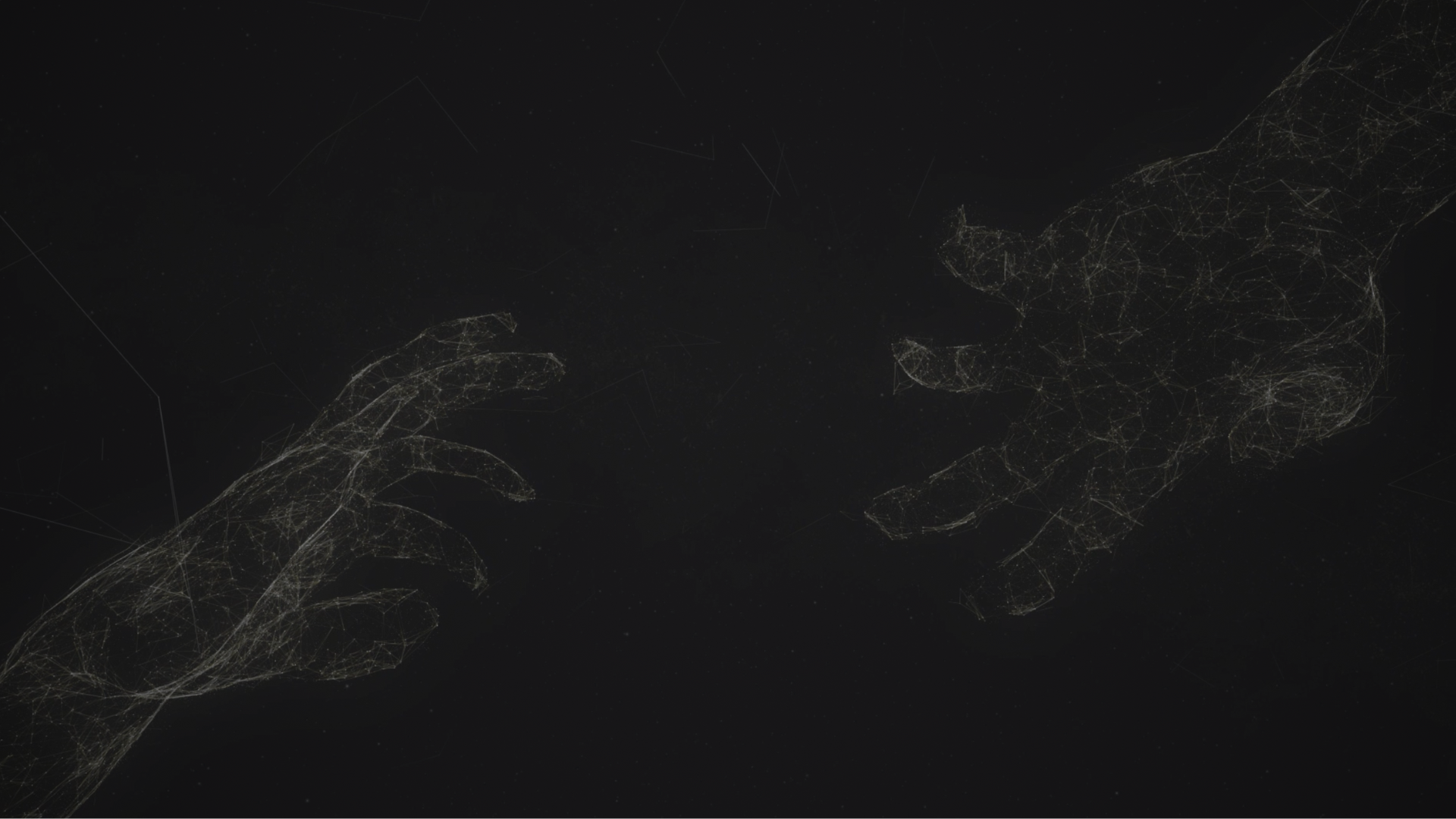 3. GRACIOUS WITH OUR LIPS 

Let your speech always be gracious, seasoned with salt, so that you may know how you ought to answer each person.
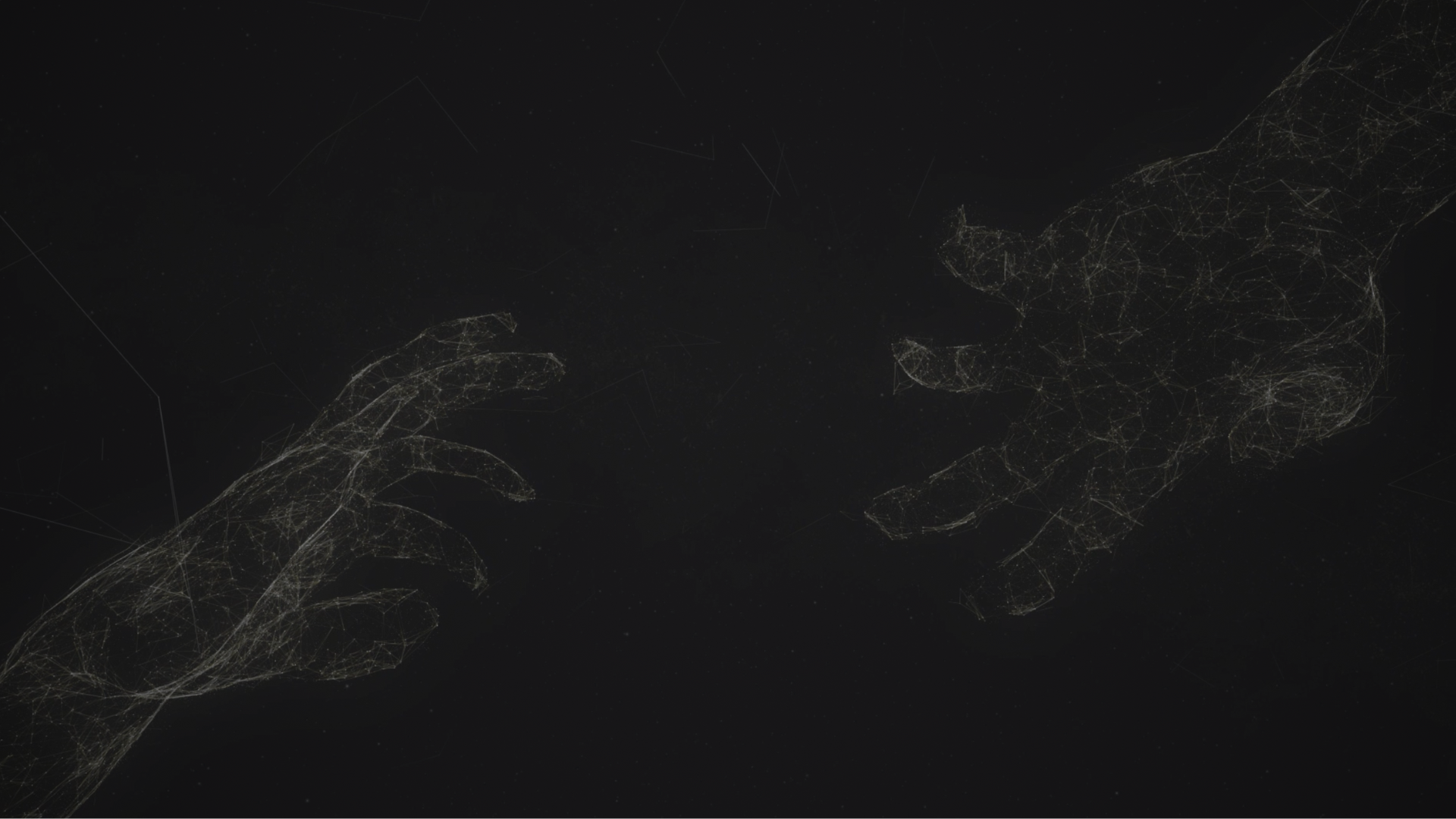 3. GRACIOUS WITH OUR LIPS 

Let your speech always be gracious, seasoned with salt, so that you may know how you ought to answer each person.
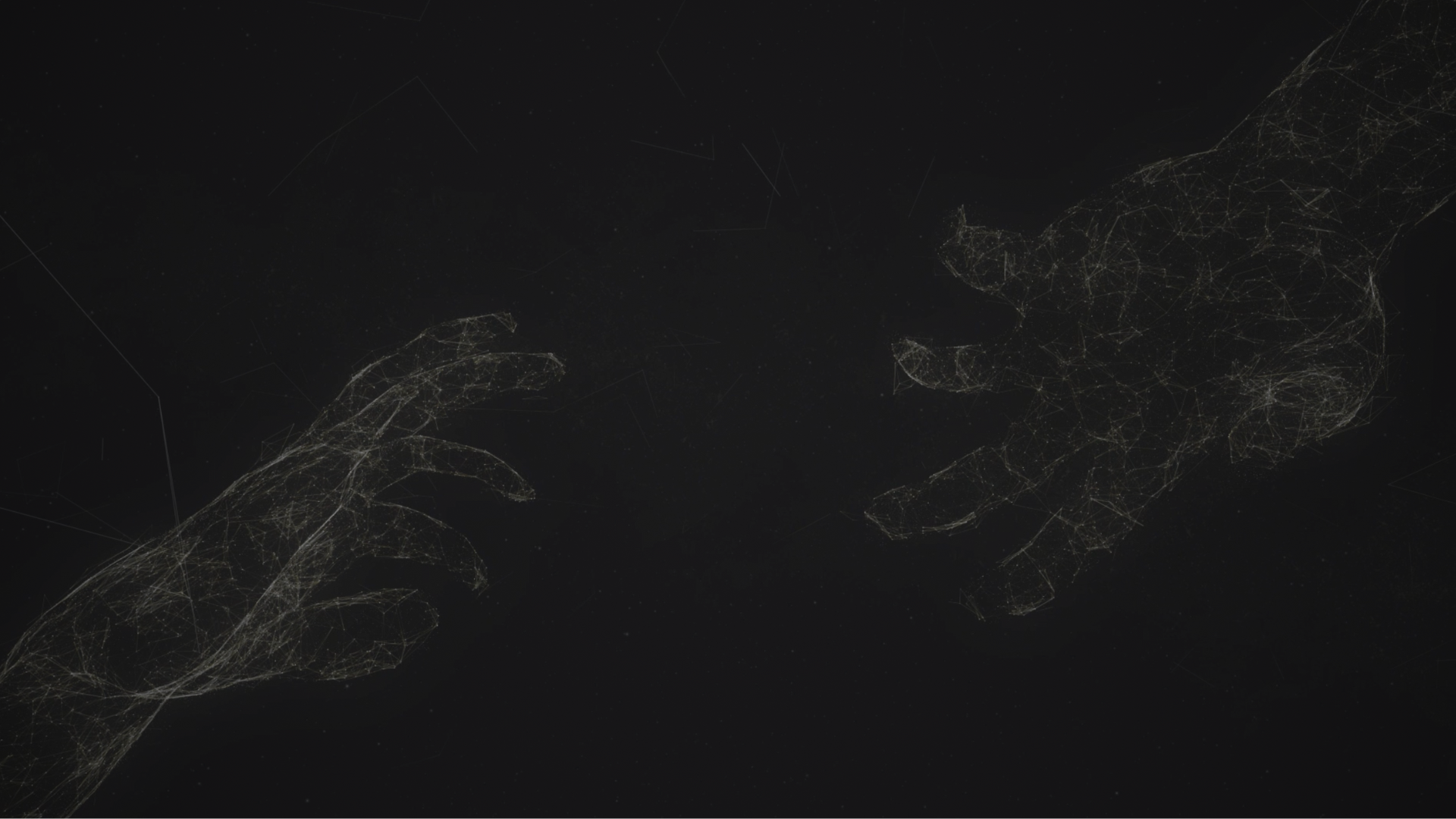 Colossians 3:1

If then you have been raised with Christ, 
seek the things that are above,
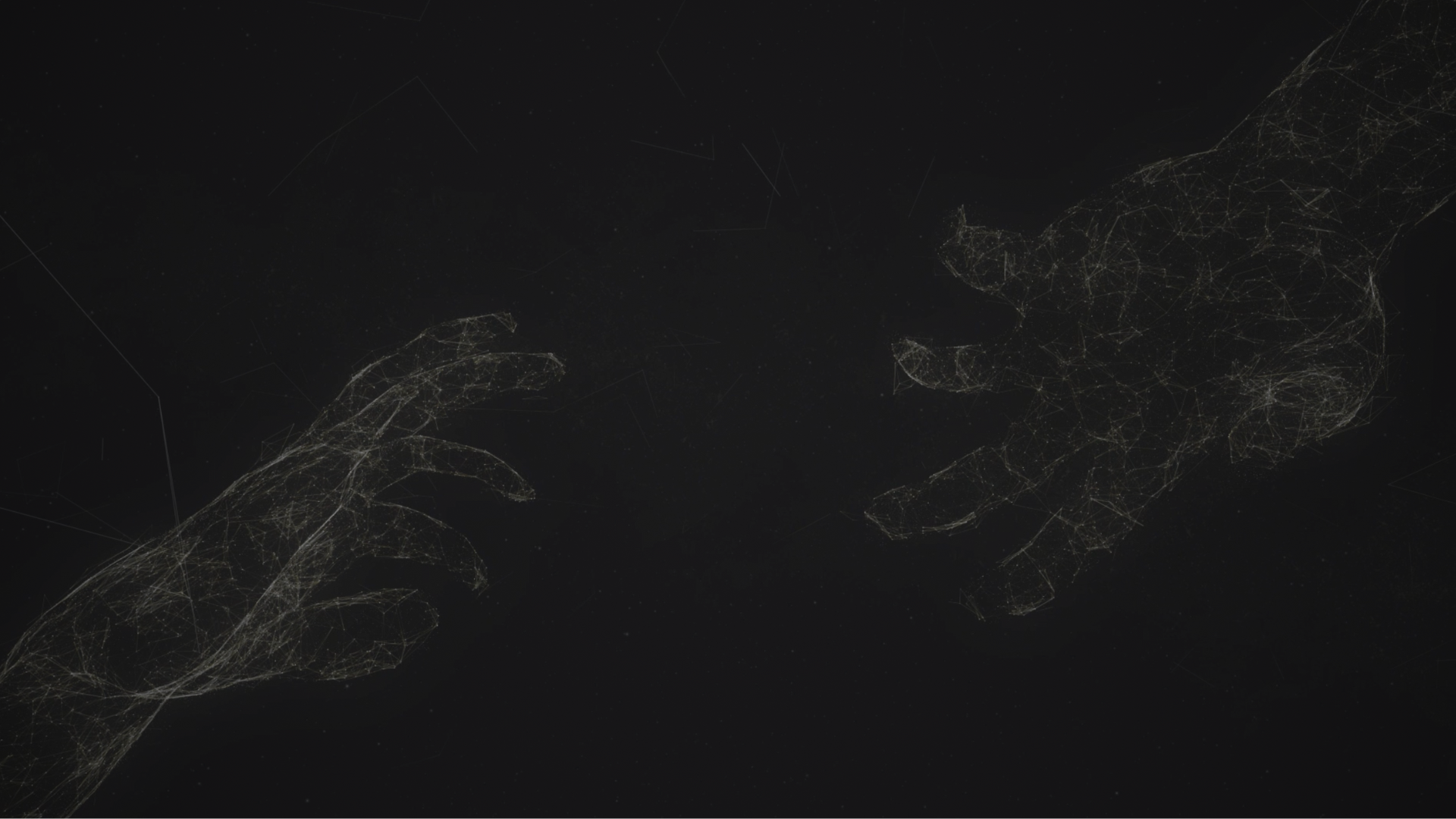 Colossians 3:1

If then you have been raised with Christ, 
seek the things that are above, 

     3:5-11 	   Purity in life
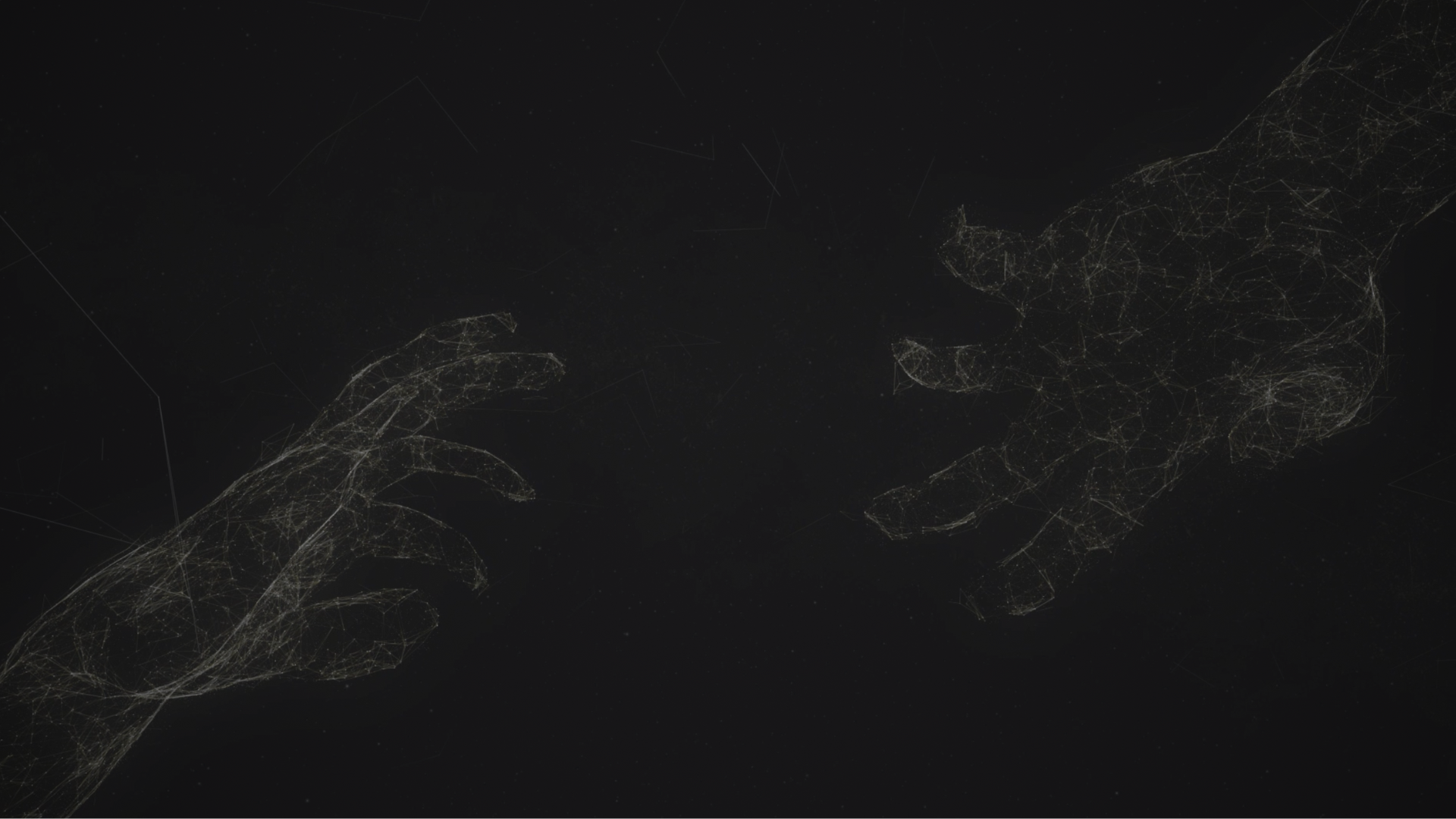 Colossians 3:1

If then you have been raised with Christ, 
seek the things that are above, 

     3:5-11 	   Purity in life
     3:12-17    Unity in church
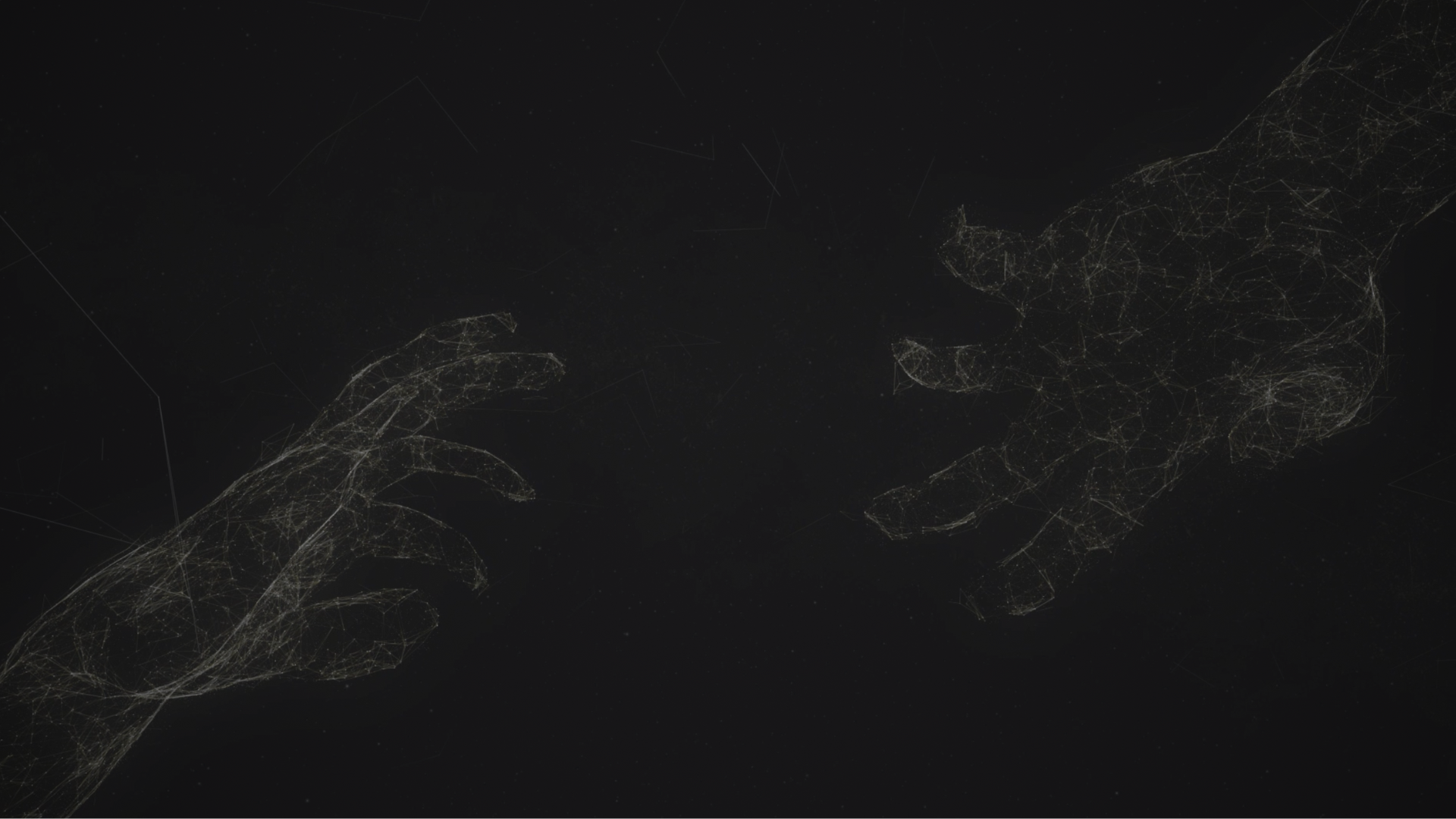 Colossians 3:1

If then you have been raised with Christ, 
seek the things that are above, 

     3:5-11 	   Purity in life
     3:12-17    Unity in church 
     3:18-4:1   Order in household
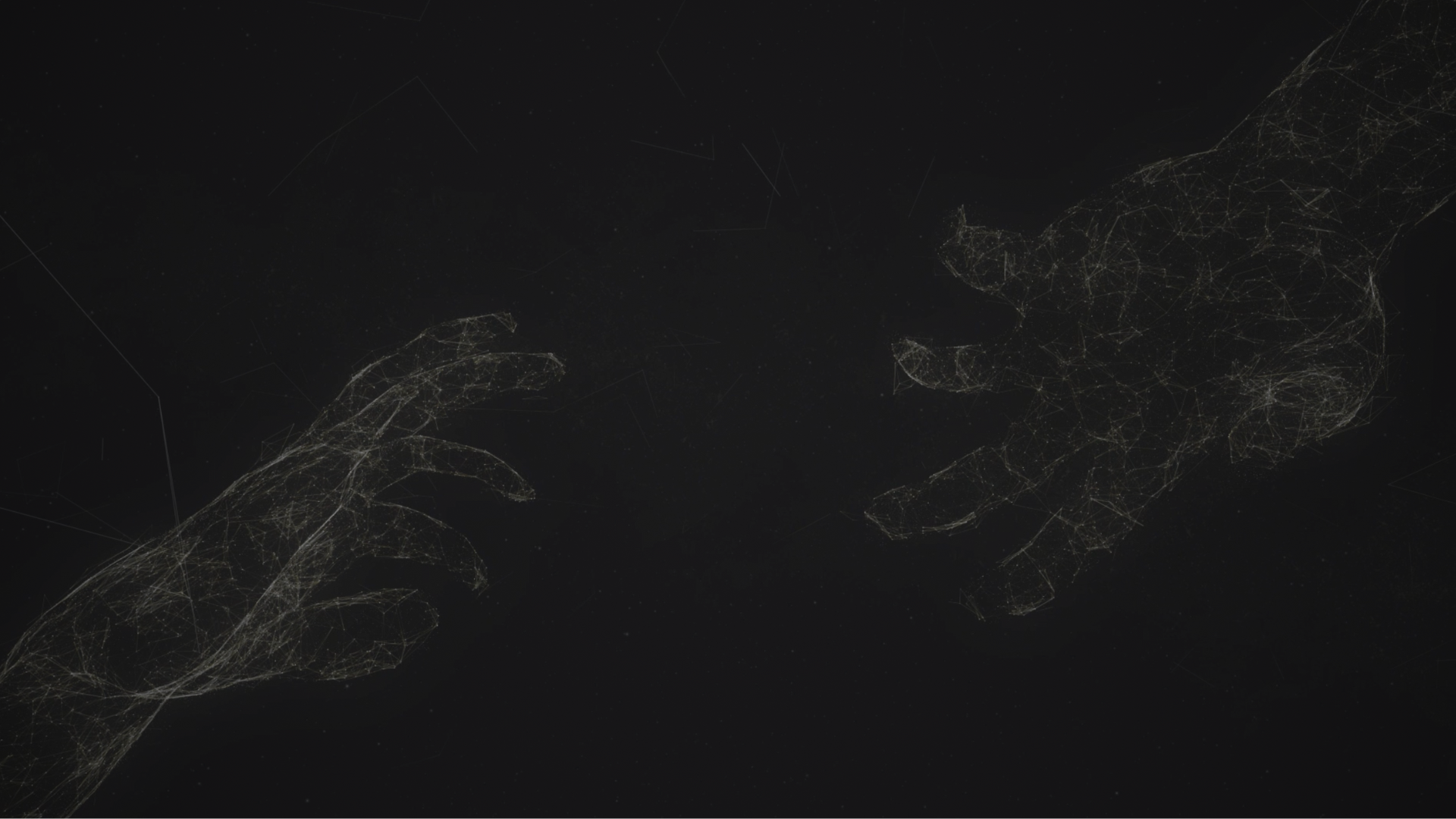 Colossians 3:1

If then you have been raised with Christ, 
seek the things that are above, 

     3:5-11 	   Purity in life
     3:12-17    Unity in church 
     3:18-4:1   Order in household
     4:2-4	   Faithfulness in prayer
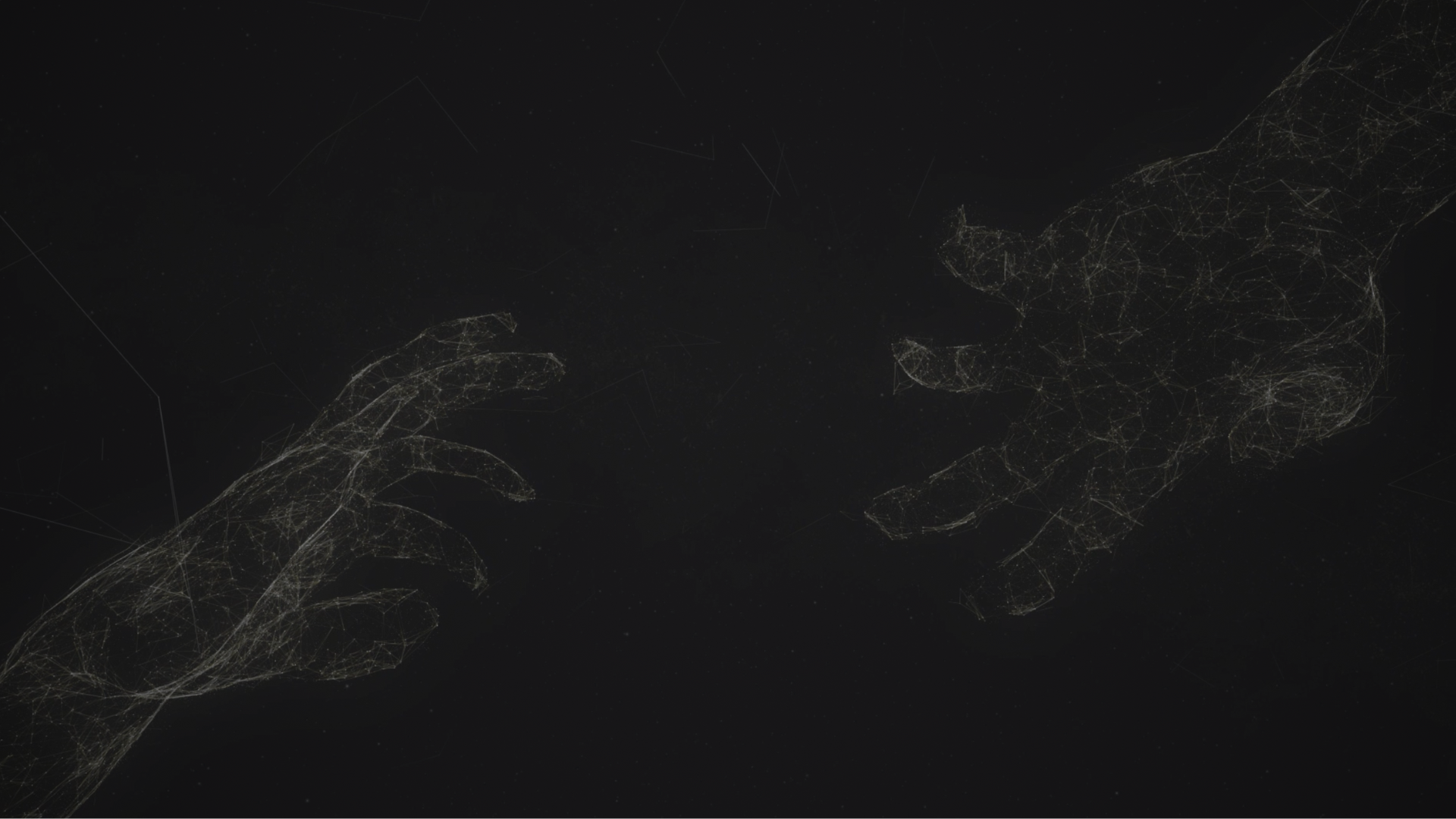 Colossians 3:1

If then you have been raised with Christ, 
seek the things that are above, 

     3:5-11 	   Purity in life
     3:12-17    Unity in church 
     3:18-4:1   Order in household
     4:2-4	   Faithfulness in prayer
     4:5-6	   Wisdom and graciousness in testimony
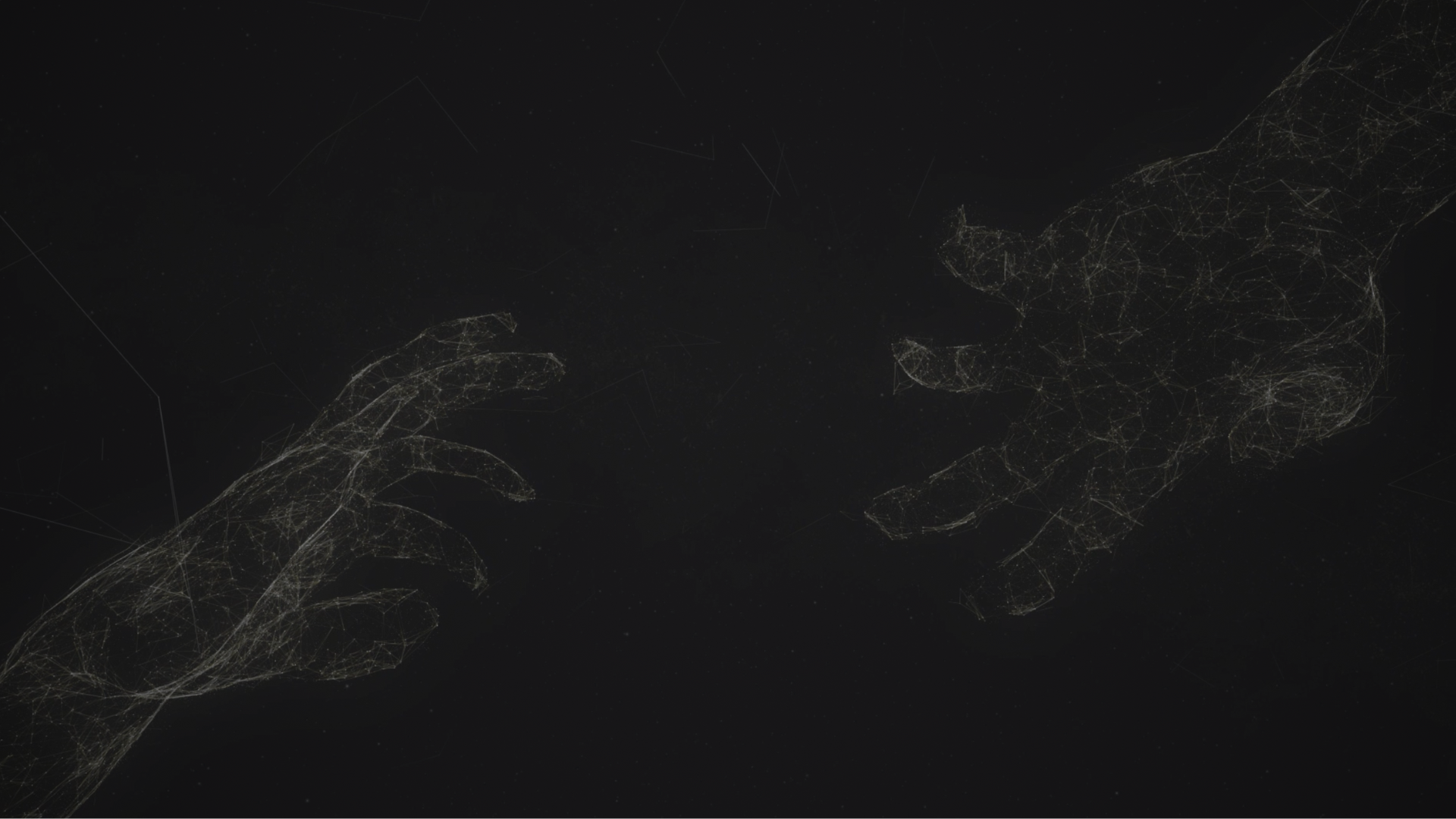 Colossians 3:1

If then you have been raised with Christ, 
seek the things that are above, 

     3:5-11 	   Purity in life
     3:12-17    Unity in church 
     3:18-4:1   Order in household
     4:2-4	   Faithfulness in prayer
     4:5-6	   Wisdom and graciousness in testimony
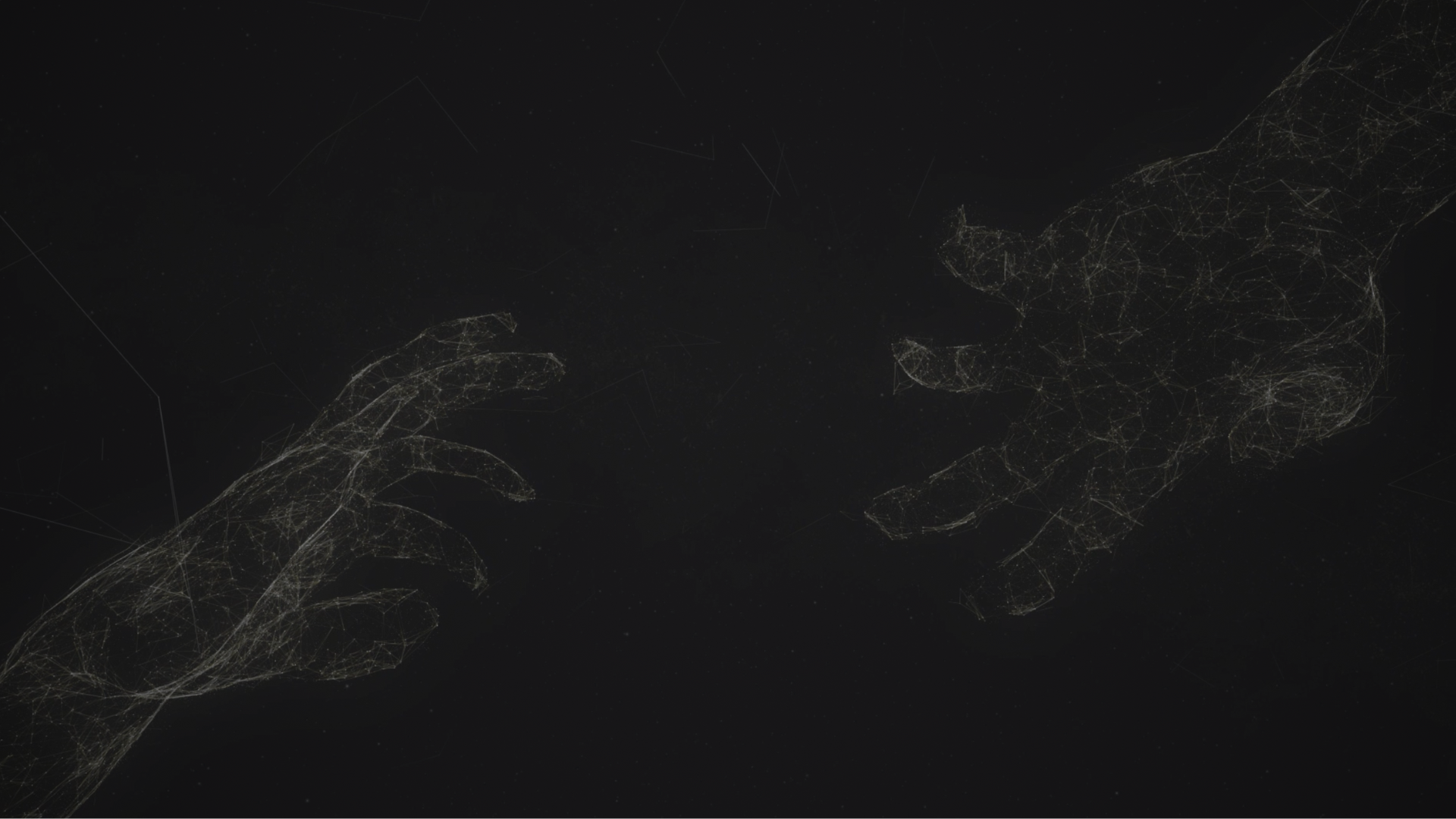 1. GOSPEL-CENTRED IN LIFE
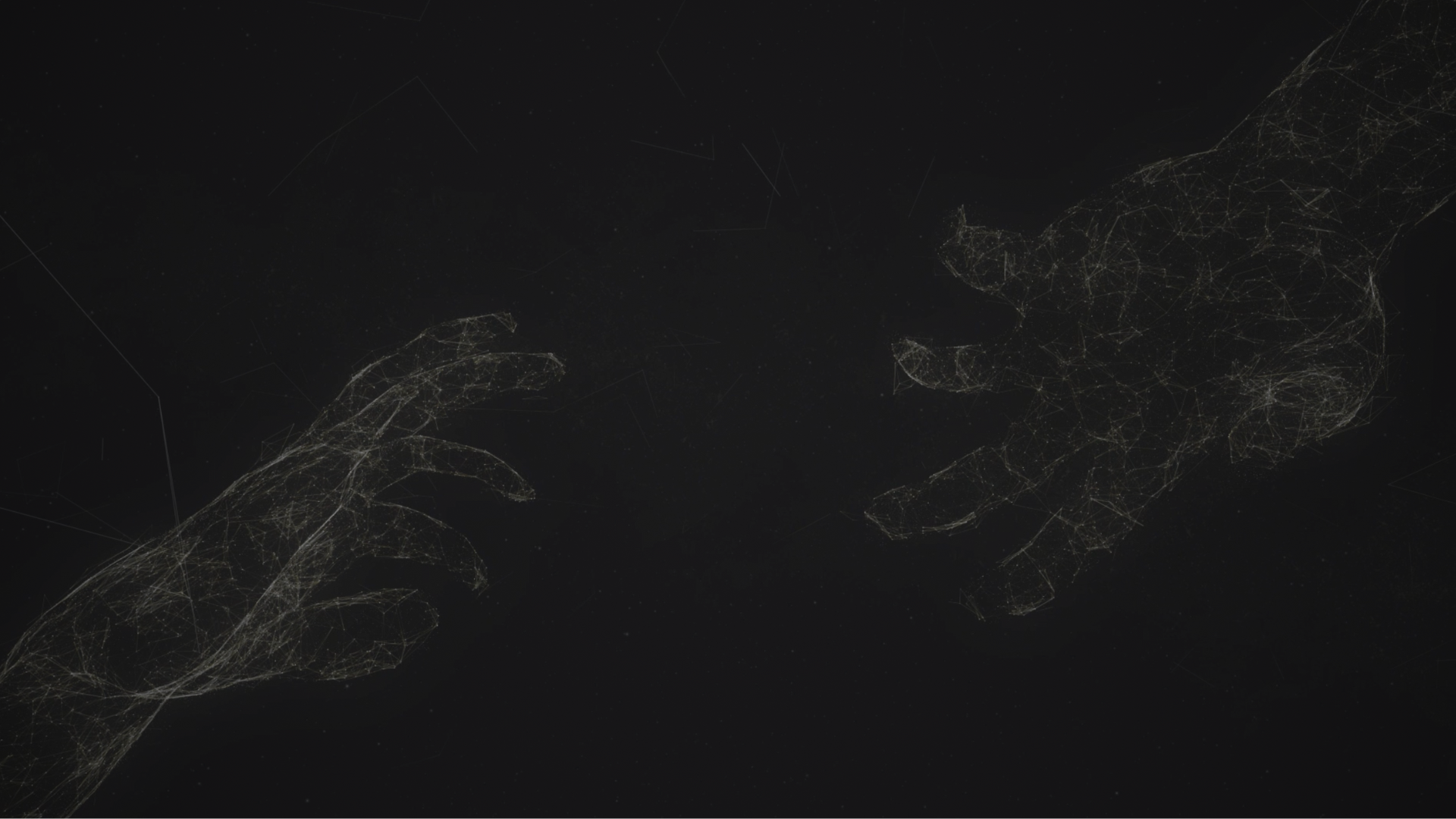 1. GOSPEL-CENTRED IN LIFE

2. GRABBING IN LOVE
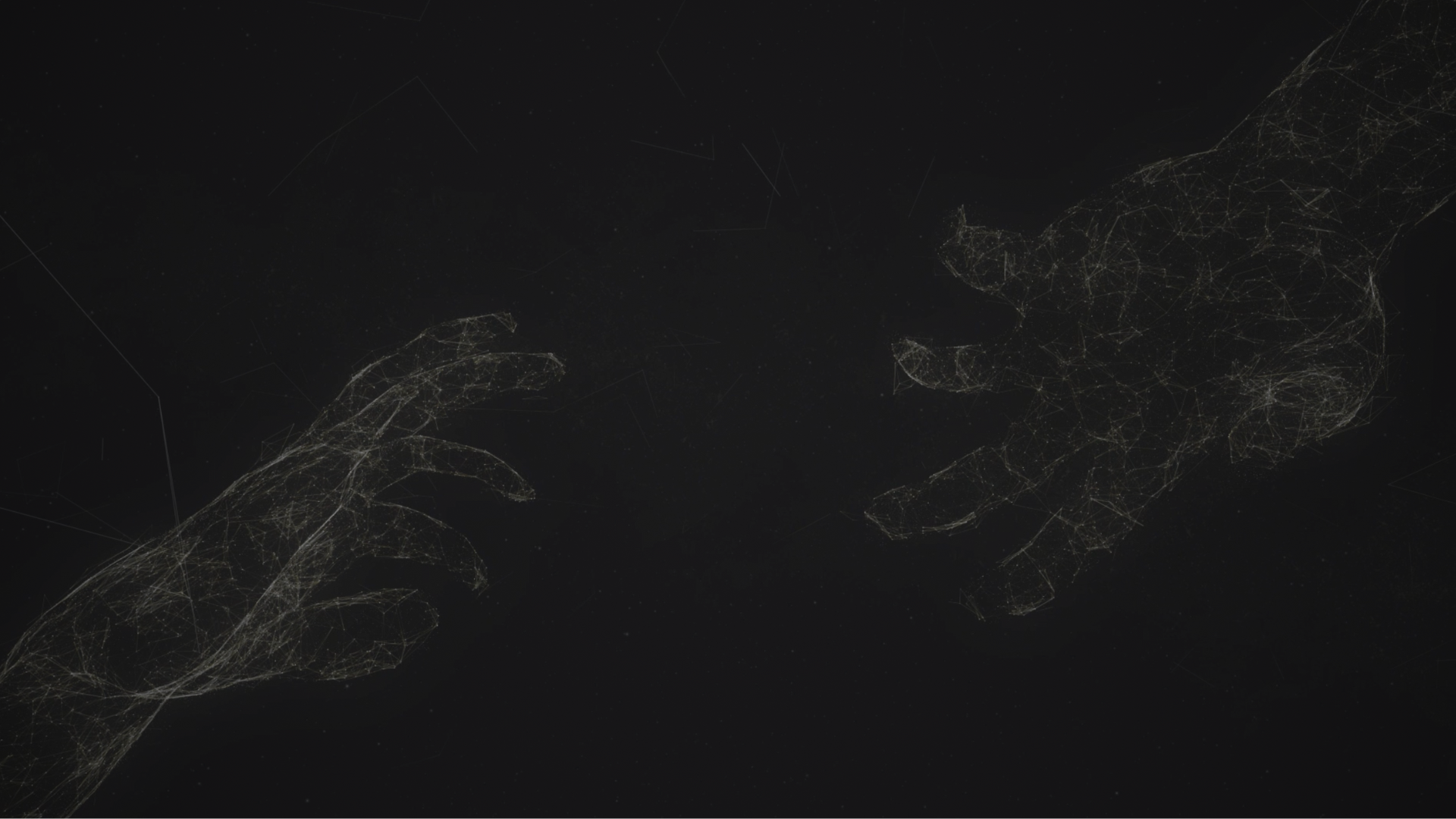 1. GOSPEL-CENTRED IN LIFE

2. GRABBING IN LOVE

3. GRACIOUS WITH OUR LIPS
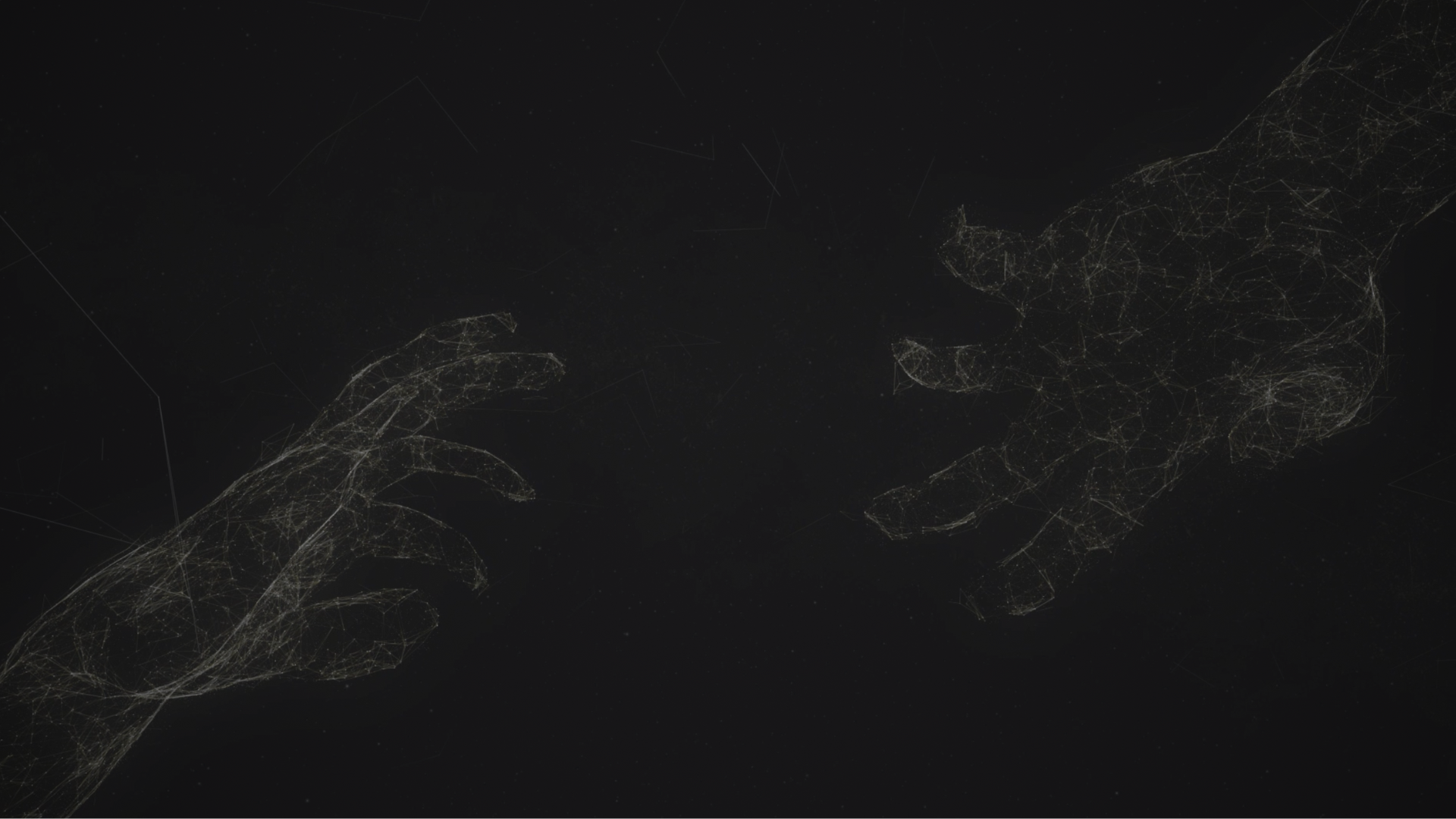 GOSPEL LIGHT SHINE!

1. GOSPEL-CENTRED IN LIFE

2. GRABBING IN LOVE

3. GRACIOUS WITH OUR LIPS